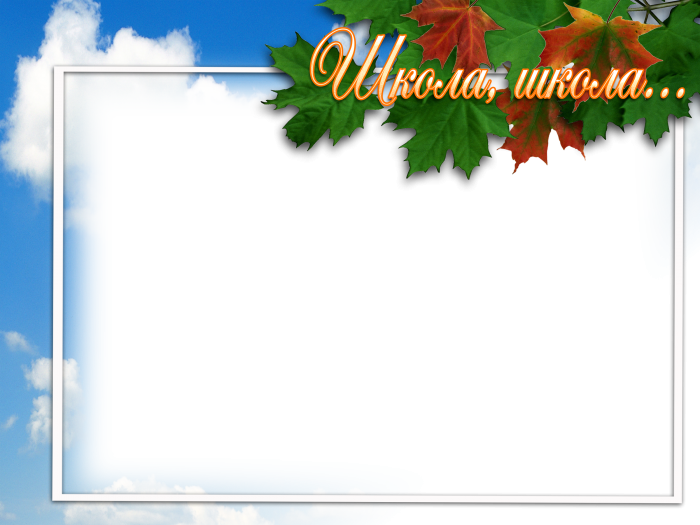 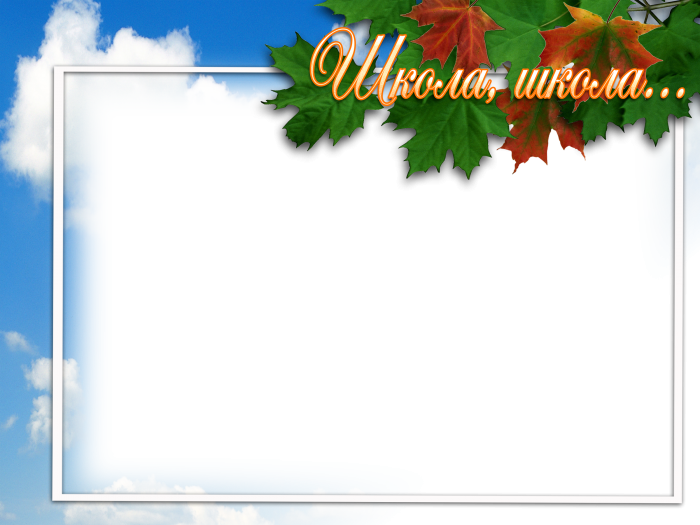 Муниципальное бюджетное дошкольное образовательное  учреждение  «Детский сад №67» 




КОНСПЕКТ
 ИТОГОВОГО ФРОНТАЛЬНОГО ЗАНЯТИЯ
 В ПОДГОТОВИТЕЛЬНОЙ  К ШКОЛЕ ГРУППЕ ДЛЯ ДЕТЕЙ С  ОБЩИМ НЕДОРАЗВИТИЕМ РЕЧИ 2-3 УРОВНЕЙ
 «ВПЕРЁД В БУДУЩЕЕ»


                                              
  Подготовила и провела:
 учитель – логопед Кудрявцева Н.В.



г.Барнаул
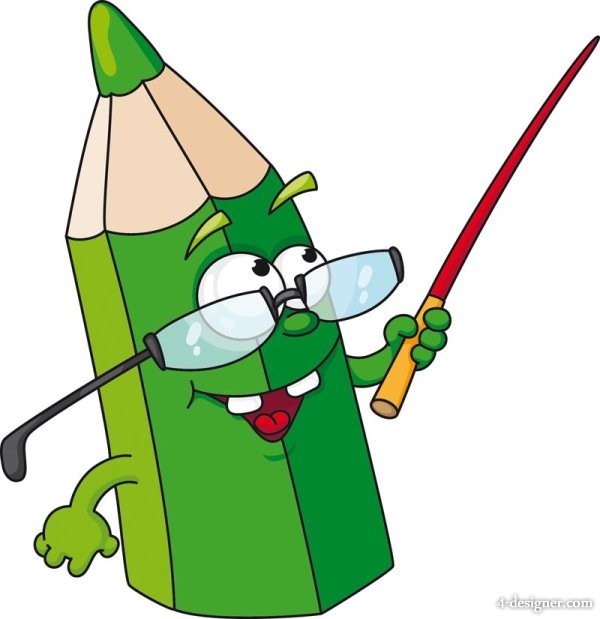 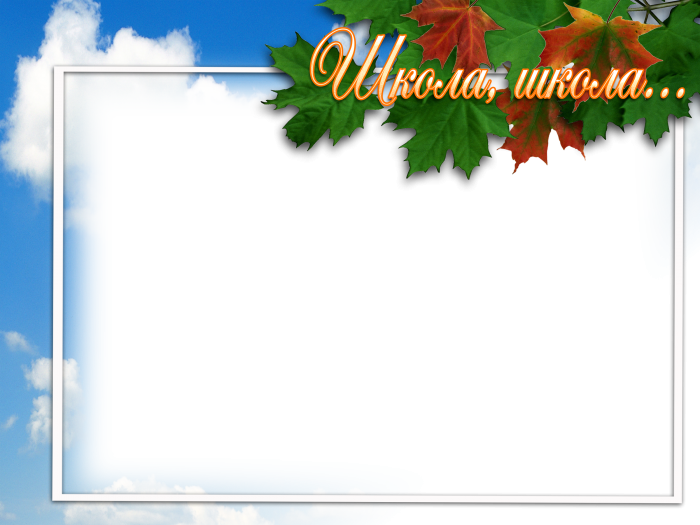 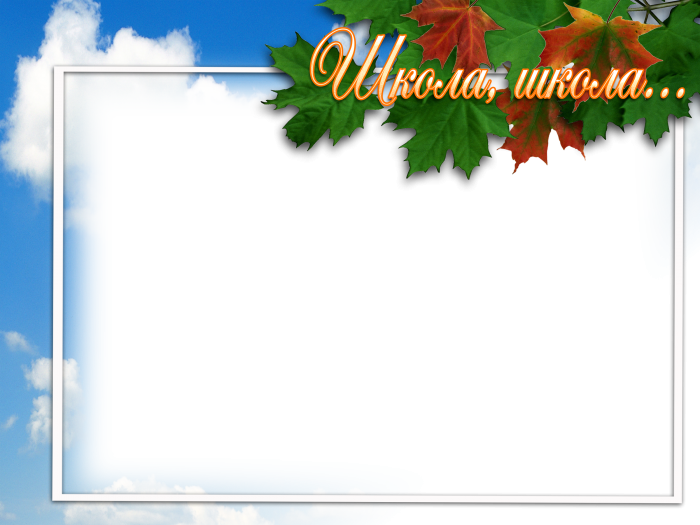 Тема: Вперед в будущее.
Цель: Обогащать знания детей, полученные в течение года.
Программное содержание:
Образовательные задачи:
Закрепить счет и порядок чисел (до 20 и обратно).
Закрепить умение решать простые математические задачи.
Закрепить умение определять  количественные отношения между числами в пределах 20 при помощи знаков "< ", " >«.
Закрепить знания детей о времени: час, минута.
Обобщить и систематизировать у детей полученные знания о звуках, слогах, словах, предложениях.
Совершенствовать навык звуко-слогового анализа и синтеза, осознанного чтения слогов, слов и самостоятельного применения полученных знаний.
Закрепить употребление сложносочинённых предложений с союзом –а- .
 Развивающие задачи: 
Развивать  умение ориентироваться на листе бумаги, развивать мелкую моторику пальцев рук.
Развивать фонематический слух, восприятие, внимание, память, словесно-логическое  мышление.
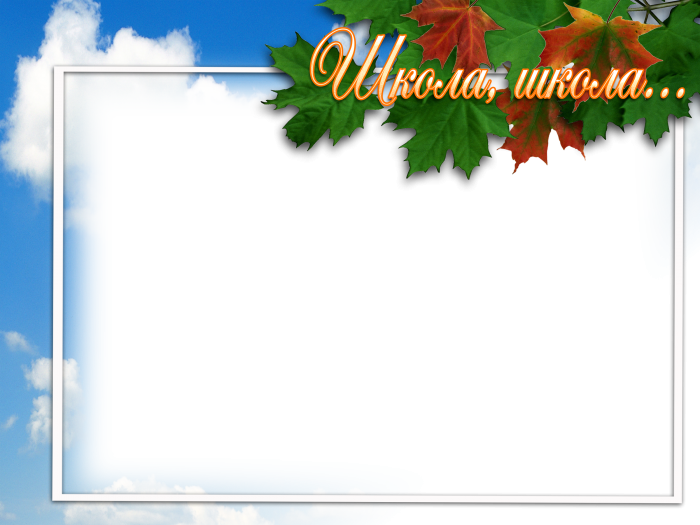 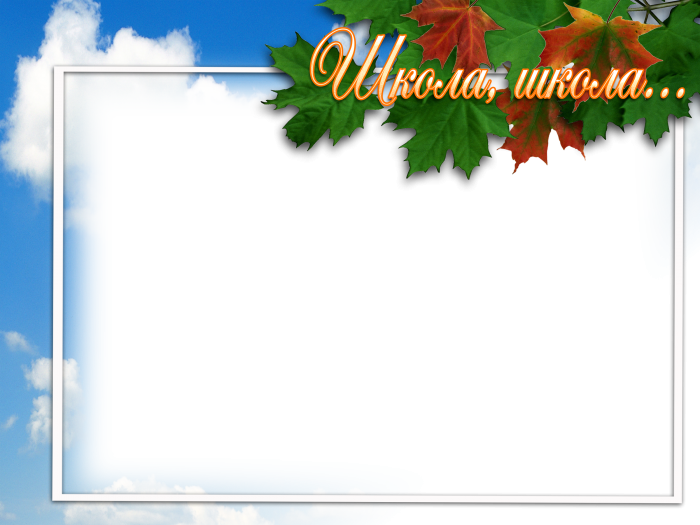 Воспитательные задачи:
Воспитывать любознательность, желание учиться.
Воспитывать умение слушать ответ товарища, не перебивая.
Формировать навык самоконтроля и самооценки.
Оборудование:
Ширма (машина времени), гирлянды;
Школьная одежда (по количеству детей);
Школьный ранец с письмом из будущего;
Бэйджик со словом «Учитель»;
Колокольчик;
Интерактивная доска;
Схемы для звукового анализа;
Коробочки с фишками (по количеству детей);
Картинки: детский сад – школа;
Карточки с числами от 1 до 12;
Примеры  (по   количеству детей);
½ листа в клетку;
Простые карандаши;
Крупа (рис, пшено, гречневая крупа);
Дощечки для выкладывания букв крупой.
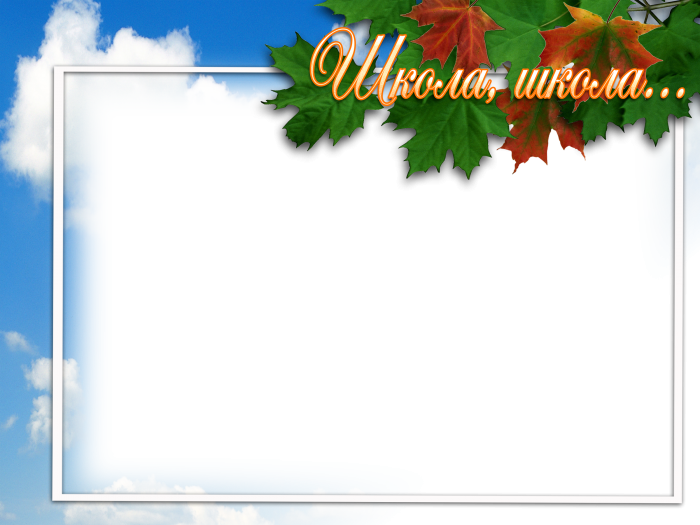 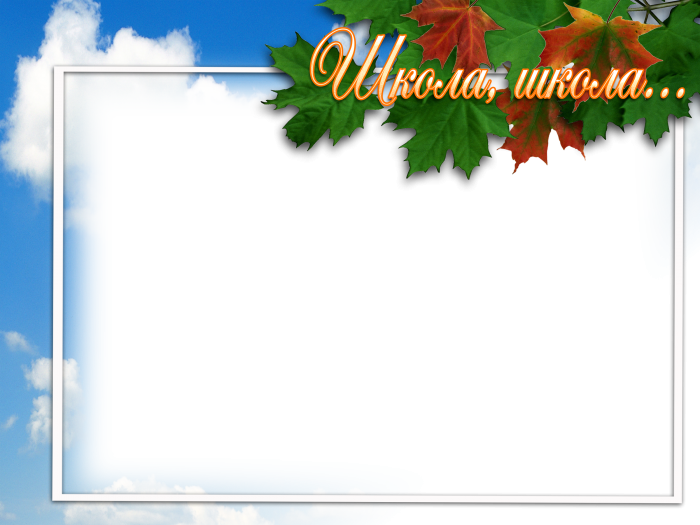 Ход занятия:
Дети вместе с логопедом входят в зал, здороваются с гостями. 
Логопед: -Ребята,  посмотрите, что это? (ответы детей). 
-Откуда он?  (дети размышляют). 
Логопед открывает портфель, в котором находится письмо: "Здравствуйте дети, вы хотите отправиться в будущее? Хотите узнать, что вас ждет впереди ?  Удачи!" 
Логопед: -Что такое будущее? (ответы детей)
-На чем можно попасть в будущее? (на машине времени)
Звучит песня  В.Шаинского "Чему учат в школе", загораются гирлянды .
На ширме надпись:  Машина времени (дети читают)
Логопед: - Я предлагаю вам занять места в машине времени и тогда мы сможем узнать, как она работает (дети заходят в машину времени, пока звучит песня, дети переодеваются в одежду школьников).
Логопед: -Ребята, посмотрите на себя, вы оказались в необычной для вас одежде. Что это за одежда?
-Мы с вами  попали в школу, в настоящий класс,  в нём парты и доска. 
Звенит звонок. На  экране 1 слайд – осень, школа 
1 урок "Русский язык"
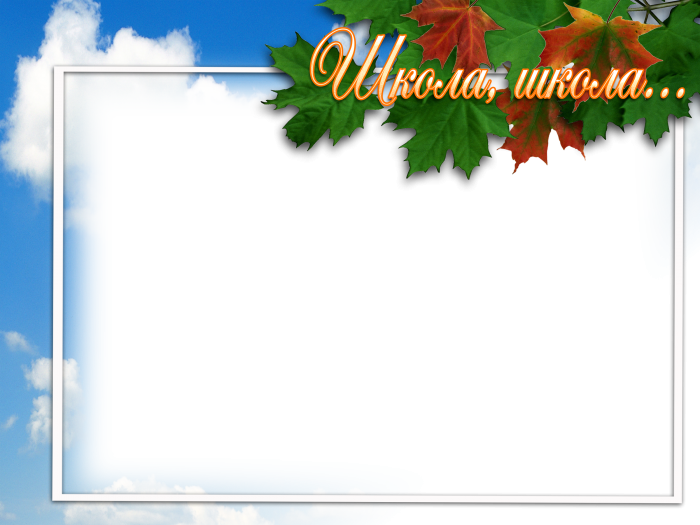 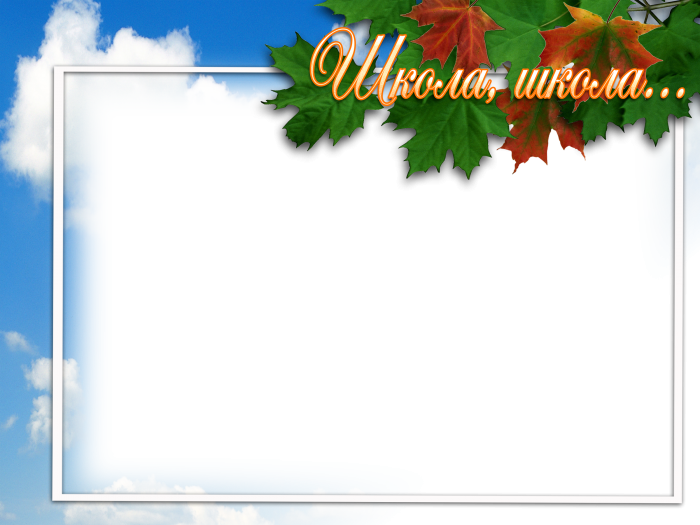 Логопед: -Мы сейчас узнаем, что с нами происходит. Откройте кассы букв.
Диктант: У – Буква эта так проста,
                       Тянет рожки из хвоста.
                 Р – Буква эта, мой дружок, 
                       Так похожа на флажок.
                 О – Эту букву захочу, 
                        По дороге покачу.
                 К – На прямую палочку
                        Справа села галочка.
Логопед: Прочтите слово, которое у вас получилось.
-У нас начался 1 урок, так как вы превратились в школьников, а я стала учителем благодаря машине времени.
На экране  2 слайд: детский сад – школа.
Логопед: Ещё сегодня утром вы были ребятами из детского сада, а сейчас вы – ученики школы. Давайте посмотрим на картинки и найдём отличия левой картинки от правой (дети говорят полной фразой. Например, на левой картинке дети находятся в группе с воспитателем, а на правой картинке дети в классе с учителем и т.д.)
Логопед: Молодцы, вы назвали все отличия  детского сада от школы. 
А теперь следующее задание. Каждый из вас должен приносить в школу школьные принадлежности для того, чтобы прилежно учиться. Какие это должны быть предметы , мы сейчас назовём вместе.
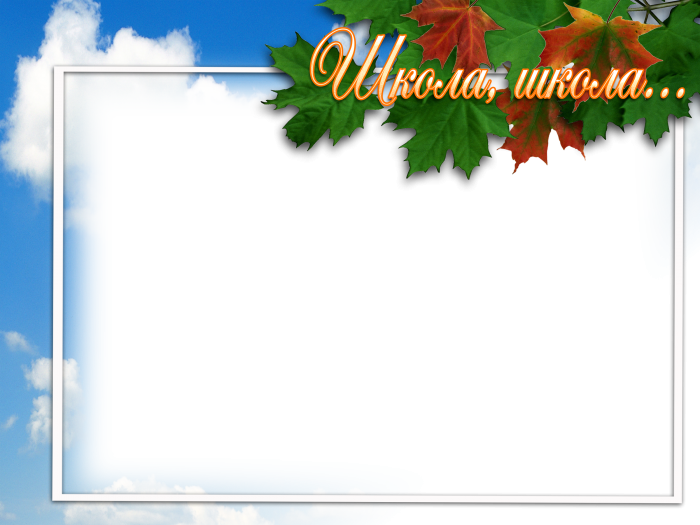 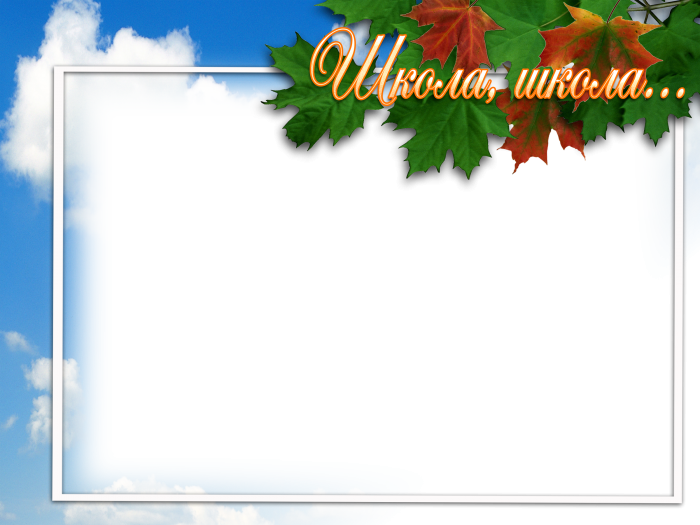 На экране 3 слайд -  ребус с изображением поездов, на вагонах написаны слоги. Дети читают слоги, называют лишний слог, объясняют значение слова, которое получилось (ручка, пенал, ранец).
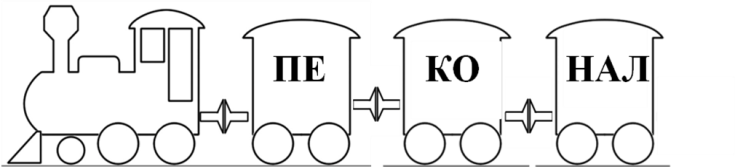 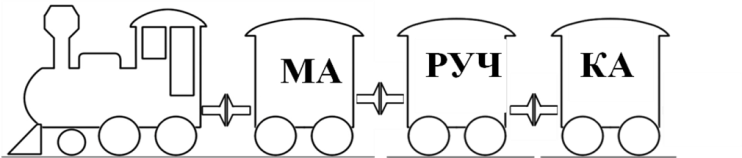 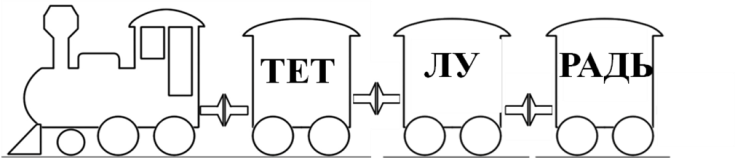 Логопед: -Разложите слоговые схемы на столе. Полученные слова надо разделить на слоги и выделить ударный слог (работа со слоговыми схемами).
Звенит звонок.
Логопед: -Подошёл к концу наш первый урок –  урок русского языка. А теперь - перемена. 
Логопед:- Сейчас мы  отдохнем и поиграем в игру "Часы"
(на полу по кругу разложены карточки с числами  от 1 до 12). 
Дети становятся около карточек, затем  идут по кругу и произносят слова:
Мы часы, наш точен ход. 
Ходят стрелочки по кругу
И хотят догнать друг друга
Стрелки, стрелки не спешите!
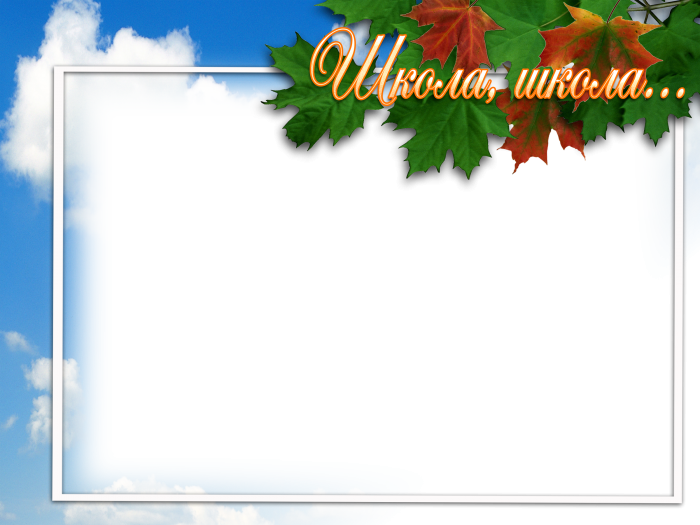 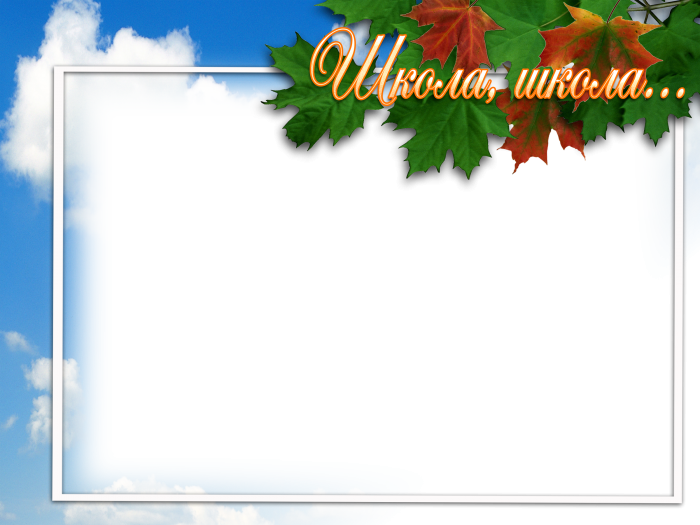 Вы нам время покажите!
(дети останавливаются и садятся около ближайшей карточки)
Логопед называет время: 7 часов утра (должны встать дети, сидящие возле карточек с цифрами 7 и 12) Игра продолжается 3 раза.
Звенит звонок, на экране название урока, которое  дети читают сами и объясняют, чем необходимо заниматься на этом уроке. 
2-ой урок: 4 слайд "Математика« (дети читают)
Логопед: (на экране 5 слайд ) 
Первое  задание - посмотрите на картинку и  придумайте по ней задачу. 
-Эта задача на сложение или вычитание? 
-Почему вы так думаете?
(дети работают в индивидуальных тетрадях).
Логопед: Второе  задание.  (на экране 6 слайд) 
-Посмотрите на доску,  Вам нужно поставить 
математические знаки  и объяснить, почему между цифрами стоит тот или иной знак.
Логопед: Следующее задание: "Математический диктант"(дети под диктовку проводят линии по клеткам в направлении влево-вправо-вверх-вниз. Затем полученное изображение  сравнивают с экранным изображением).
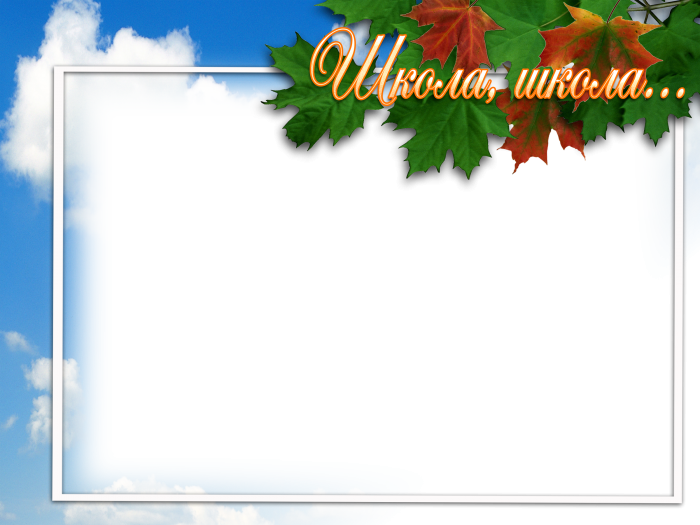 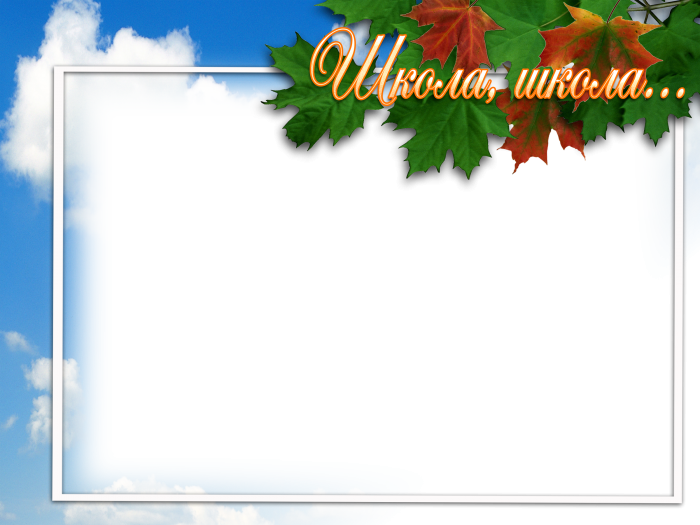 Логопед: На этом корабле вы поплывете в страну  Знаний. Счастливого пути! (7 слайд)
Звенит звонок с урока – перемена.
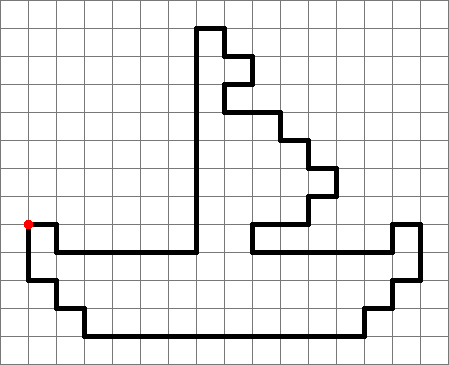 Логопед: На  перемене  мы поиграем с вами в 
словесную игру, которая называется "Объясни слово".
(дети берут по одному киндер – яйцу,  в каждом из  которых  написаны слова. Читают слова, а затем объясняют смысл  прочитанного).  
Например, это школьная принадлежность. Она бывает  пластмассовая или деревянная,   ей измеряют длину предмета.
Звенит звонок на урок. 
Логопед: Прозвенел звонок на третий  урок. 
На экране 8 слайд  Прочитайте, как называется 3 урок  называется ? 
Дети читают  -"Технология". 
-Это последний урок сегодня в  школе. Посмотрите на столы и догадайтесь, что вам нужно сделать (на столах лежат карточки, на которых написаны буквы).
- Каждый  из  вас должен выложить  по одной букве, а потом группой составить из выложенных букв два слова. Какие это будут слова, вы должны догадаться сами.
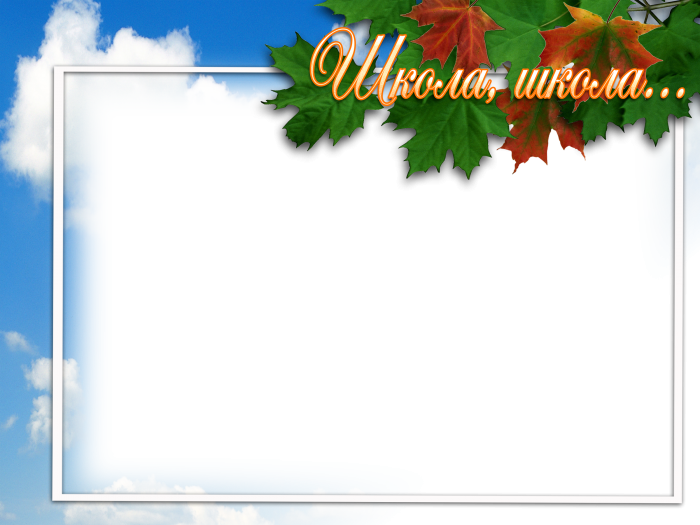 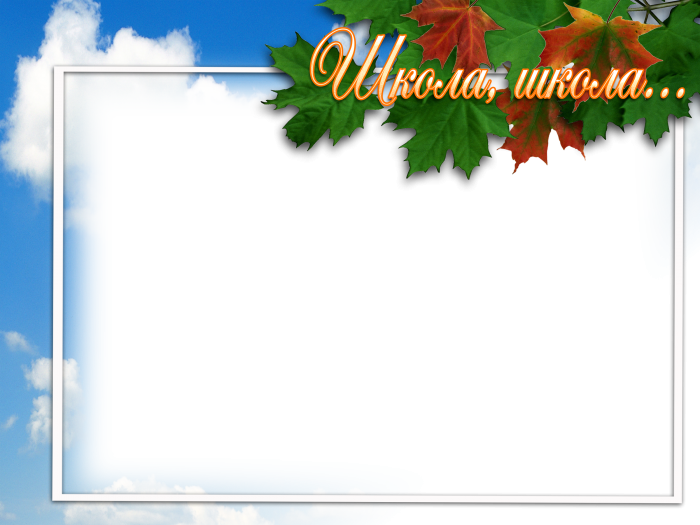 Логопед: Возьмите по одной цифре. У кого цифра больше 5 – встаньте  слева от меня,  у кого цифра на карточке меньше 5, становятся справа от меня (дети с помощью цифр делятся на две команды).
Каждая команда подходит в столам.
Логопед: Найдите карточку с такой же цифрой, и вы узнаете, какую букву вам надо выложить. 
1 команда выкладывает слово "парта" крупой (гречка, пшено, рис, горох)
2 команда выкладывает слово "учитель"  бумагой разными способами.
Выложив слова, дети их читают и объясняют.
Звенит звонок с урока. 
Логопед: Сегодня  наши уроки в школе закончились и нам пора возвращаться  в детский сад. 
Звучит песня про детский сад. Загорается "Машина времени", дети заходят в нее,  переодеваются и выходят с другой стороны.
Логопед: Вот и закончилось наше путешествие в будущее.  Вам понравилось  быть  настоящими учениками? (ответы детей).
-Какие   качества нужны ученику? 
-Какой  вы бы хотели, чтобы была ваша  учительница? 
-Со всеми заданиями на уроках вы справились. Я считаю, что каждый из вас готов к обучению в школе . 
Логопед поздравляет детей и надевает медали "К школе готов".
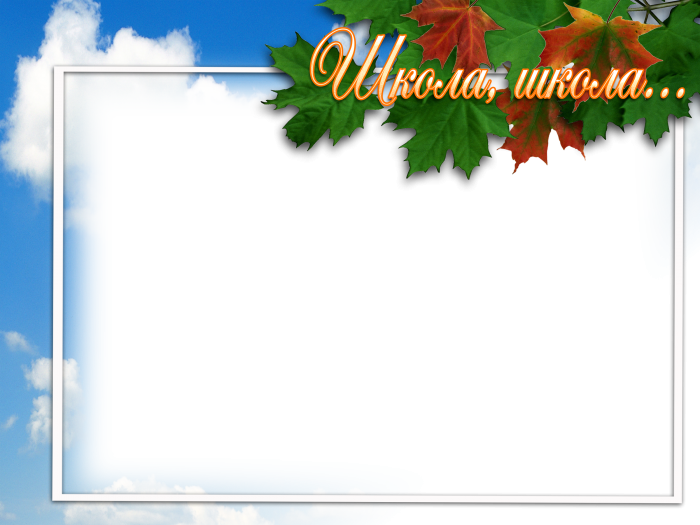 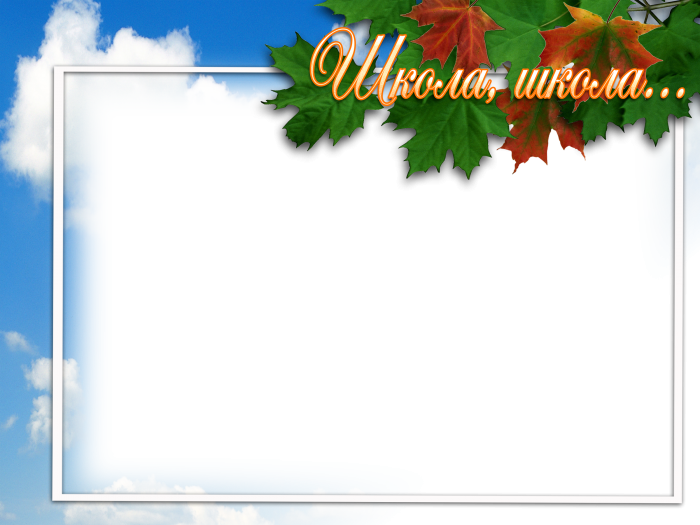 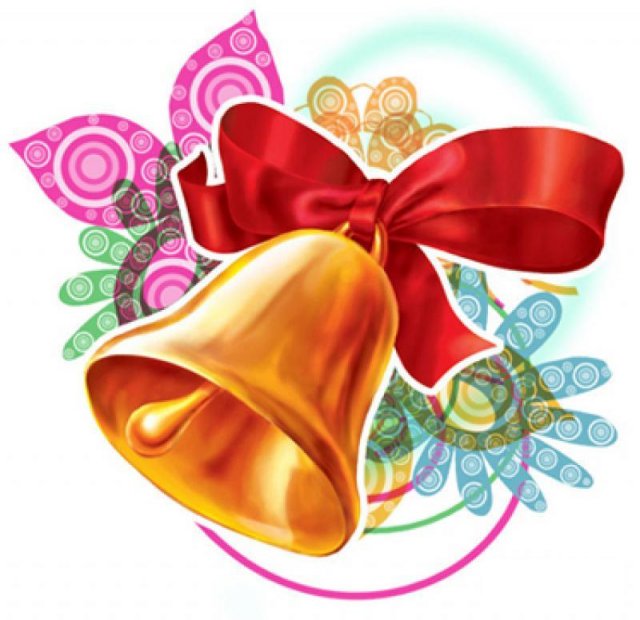 Видео 
Вернисаж 
Занятия
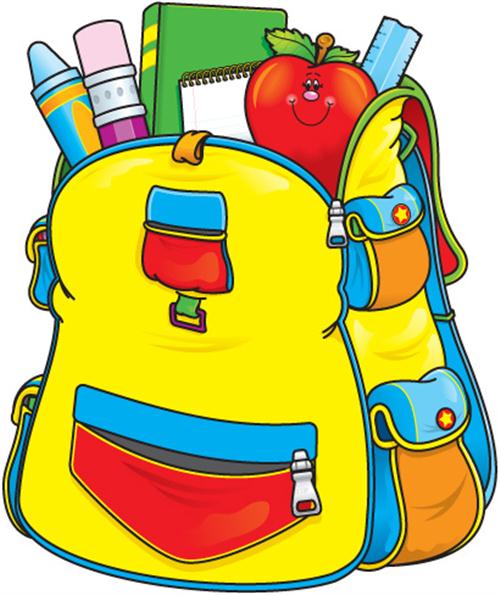 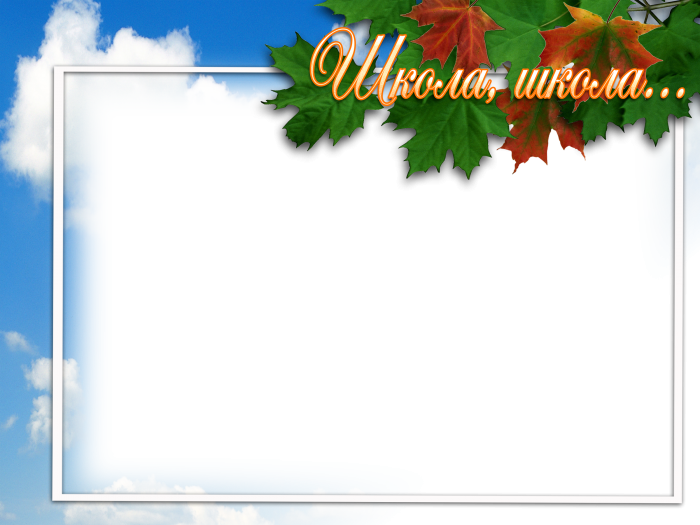 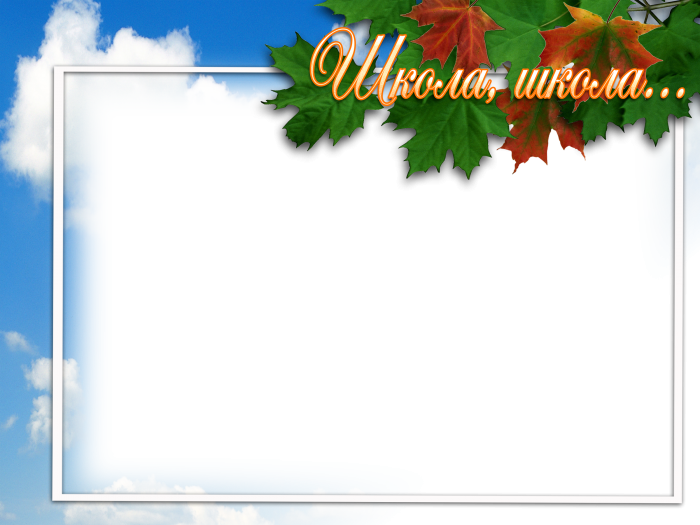 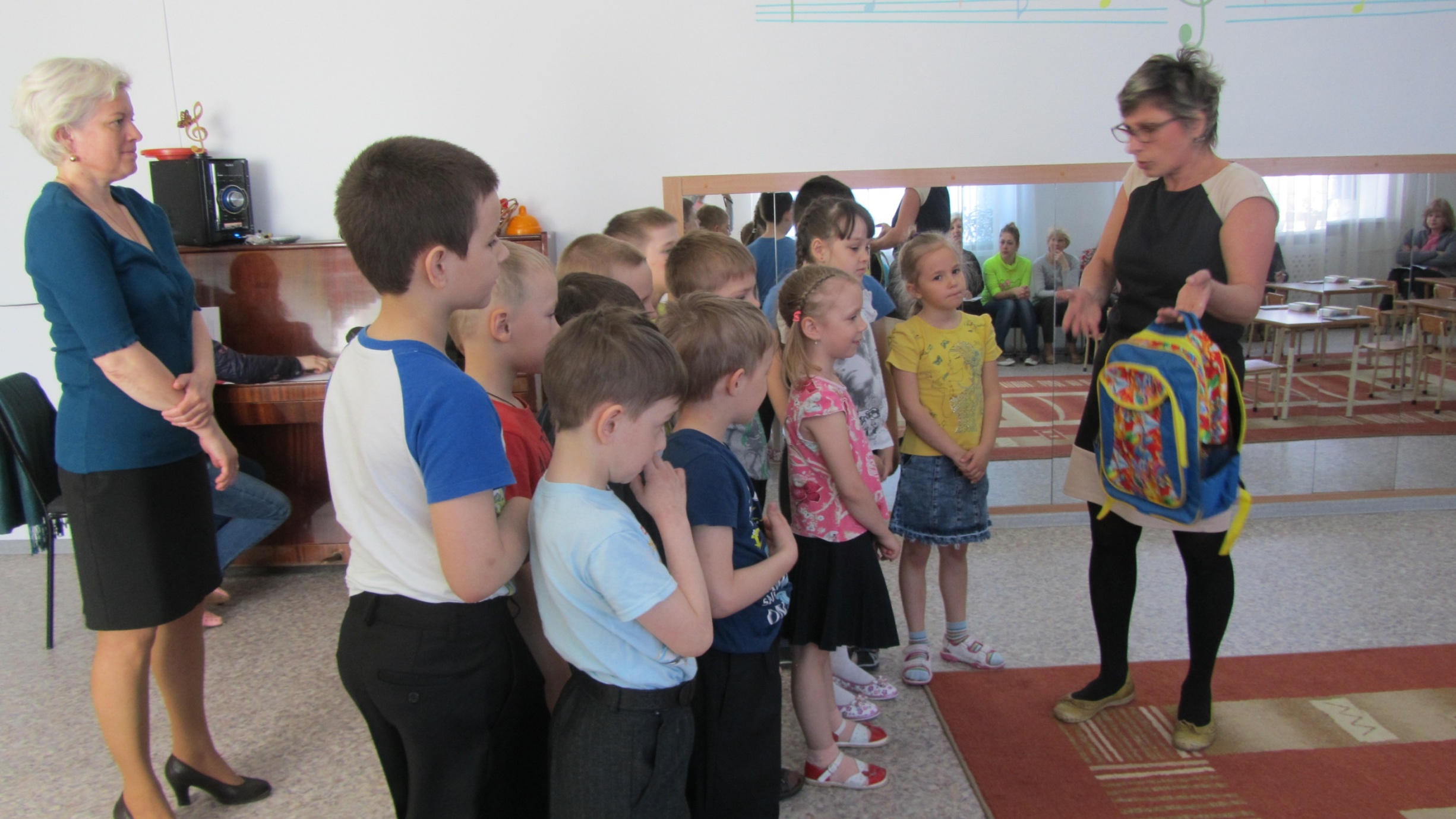 Логопед: -Ребята,  посмотрите, что это? (ответы детей). 
-Откуда он?  (дети размышляют). 
Логопед открывает портфель, в котором находится письмо: "Здравствуйте дети, вы хотите отправиться в будущее? Хотите узнать, что вас ждет впереди ?  Удачи!"
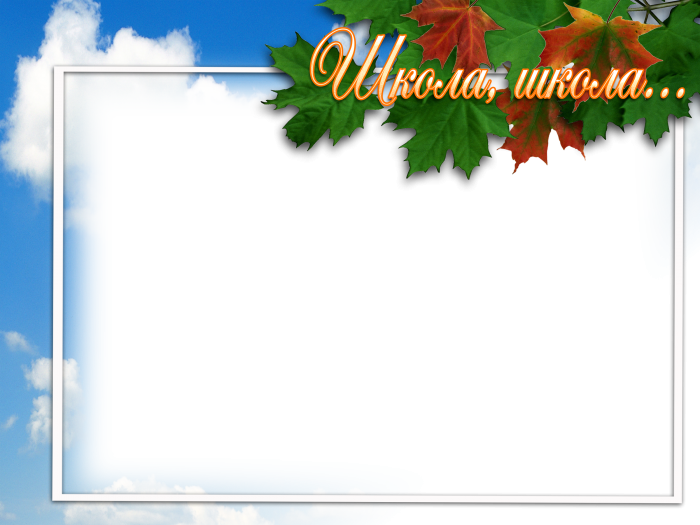 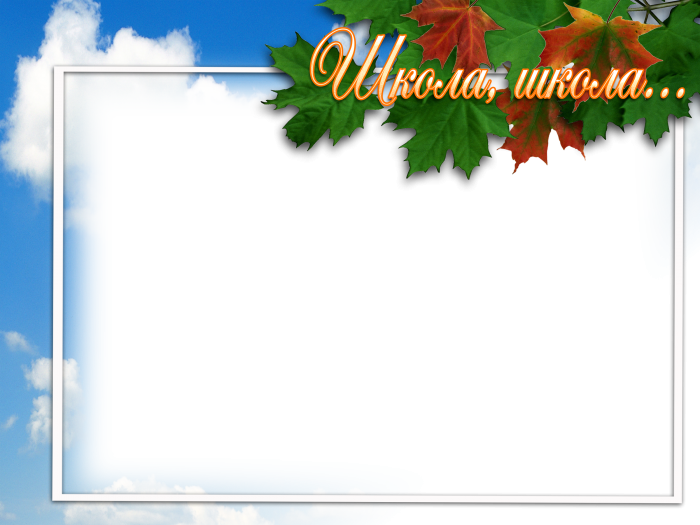 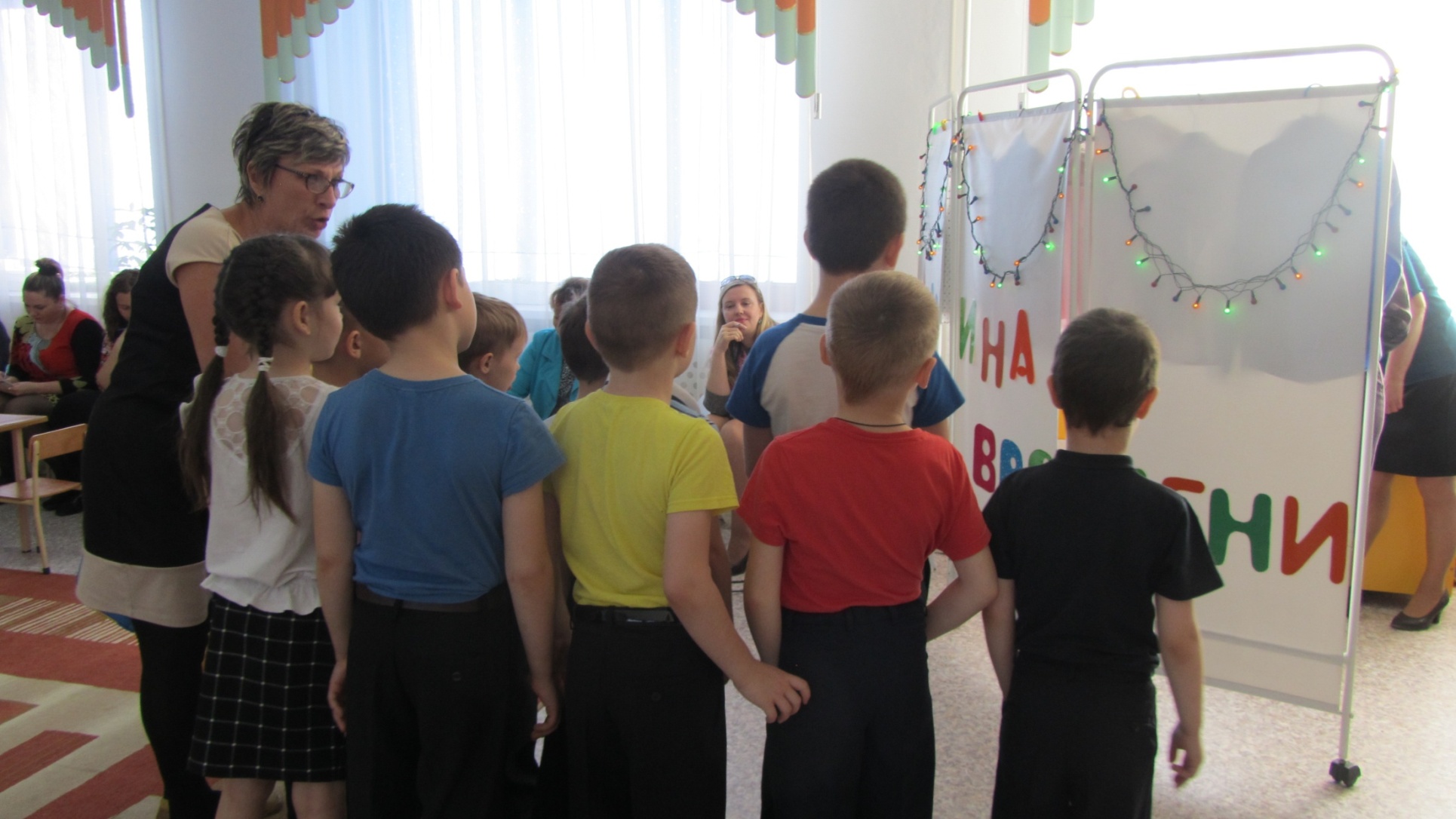 -На чем можно попасть в будущее? (на машине времени)
Звучит песня  В.Шаинского "Чему учат в школе", загораются гирлянды .
На ширме надпись:  Машина времени (дети читают)
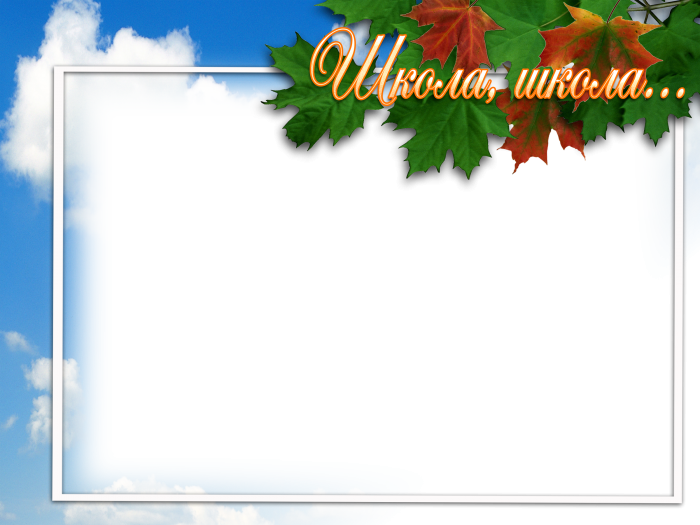 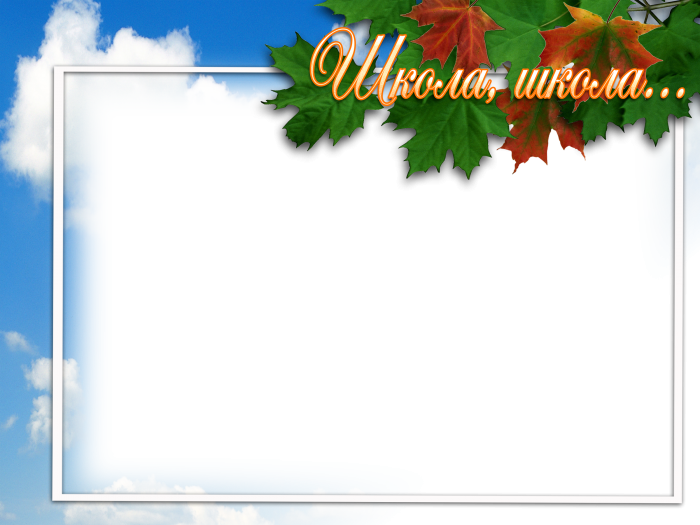 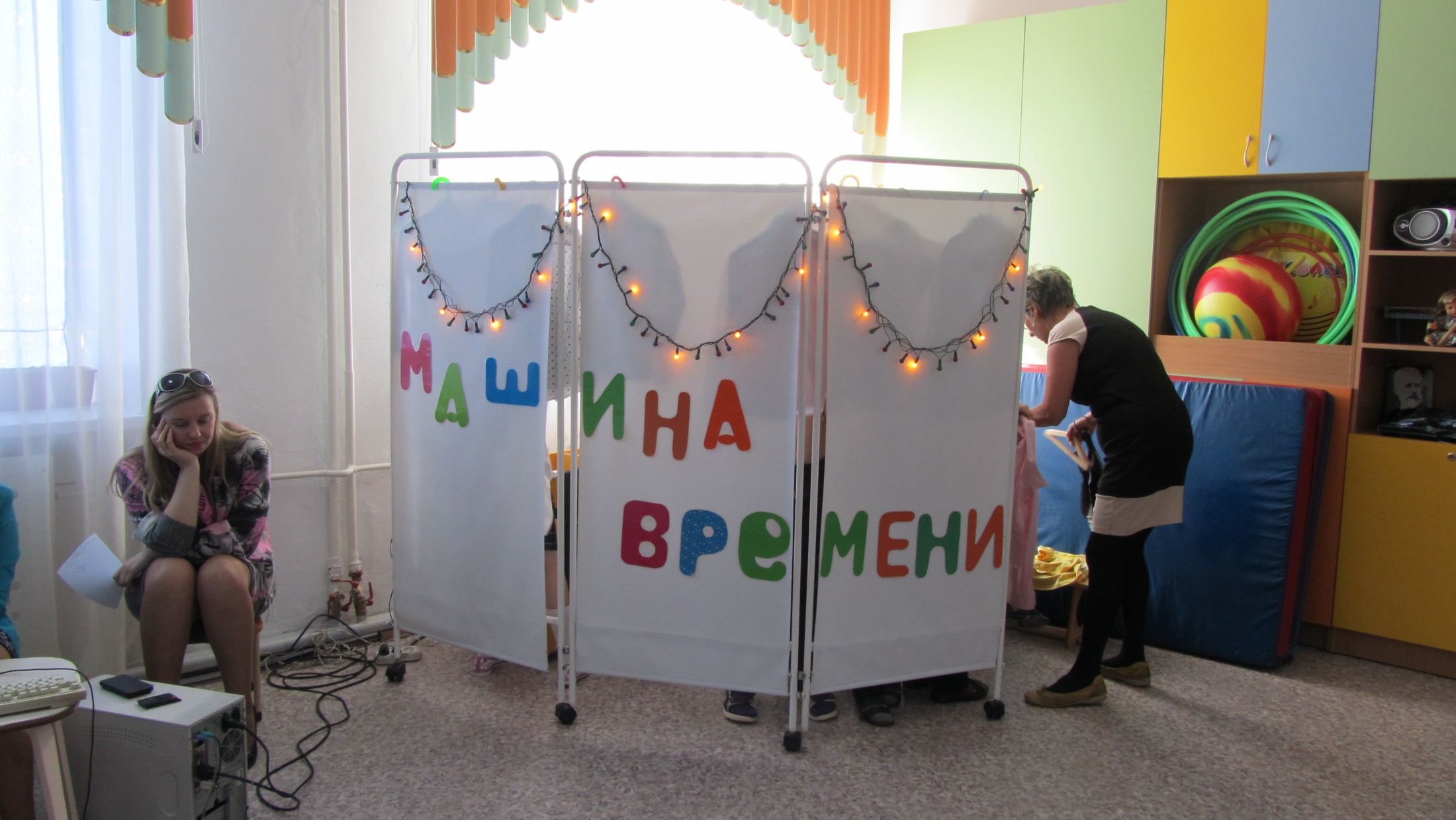 (дети заходят в машину времени, пока звучит песня , дети переодеваются в одежду школьников).
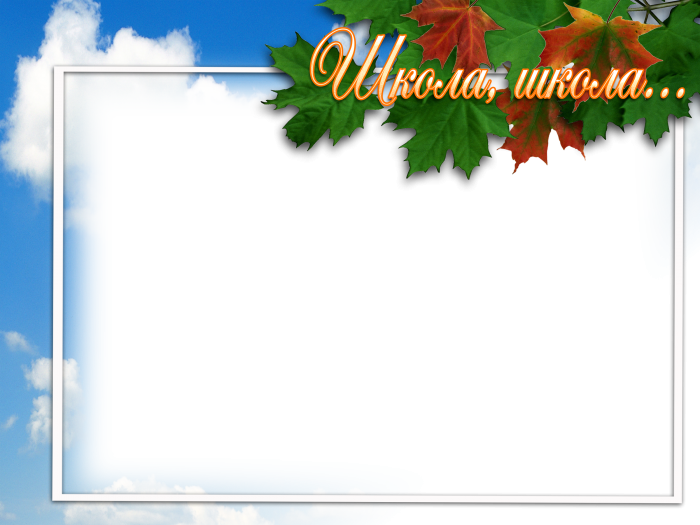 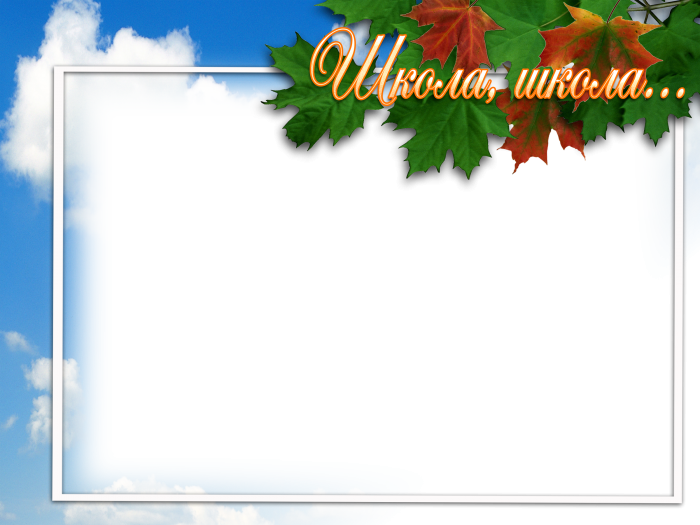 Логопед: -Ребята, посмотрите на себя, вы оказались в необычной для вас одежде. Что это за одежда?
-Мы с вами  попали в школу, в настоящий класс,  в нём парты и доска.
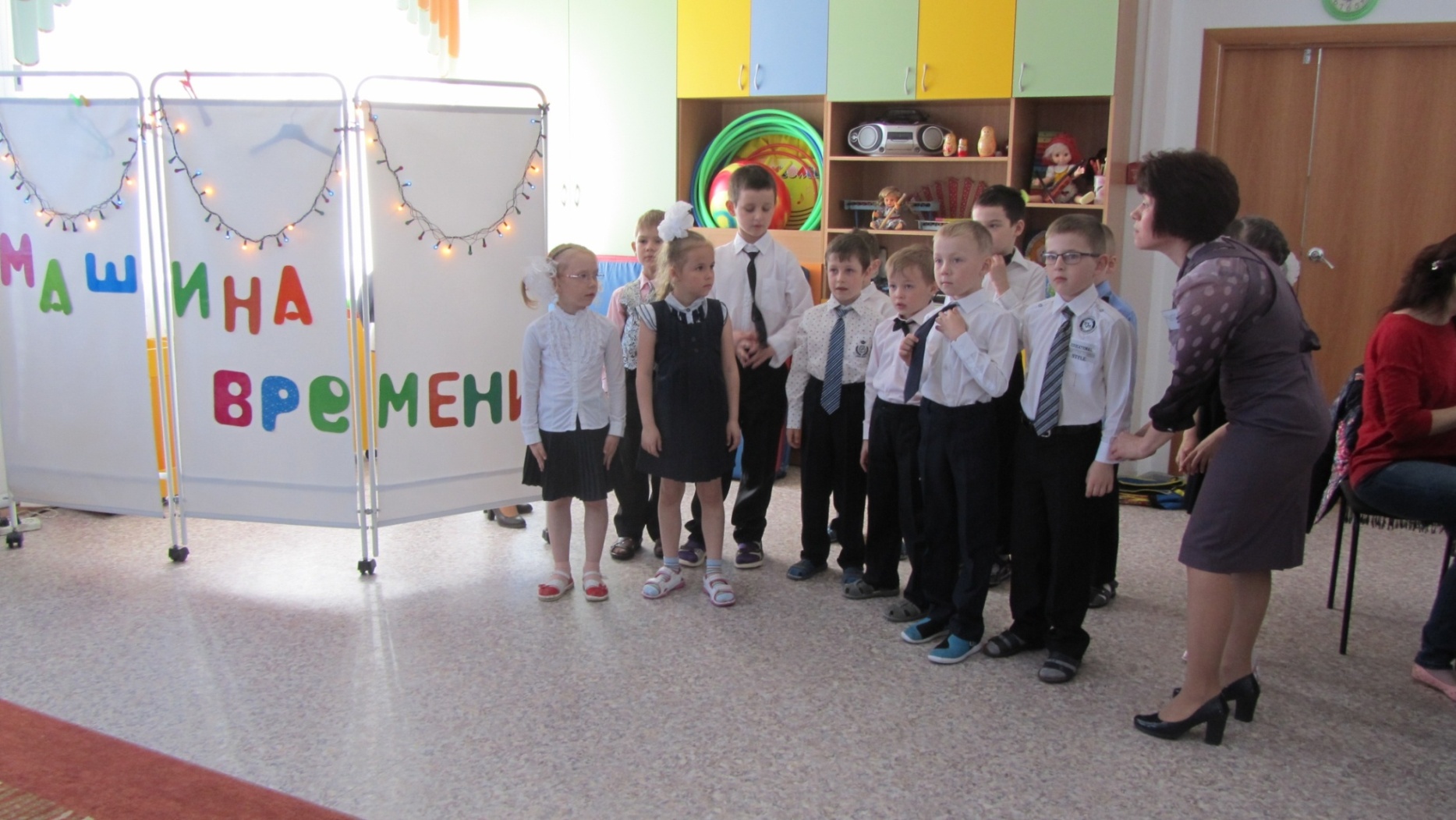 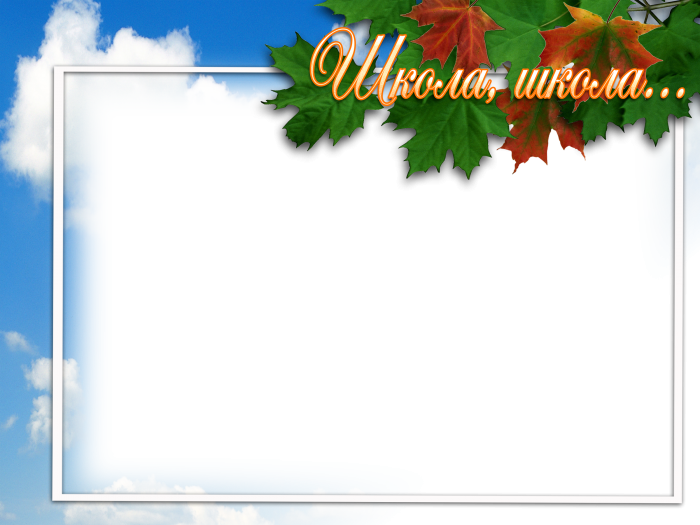 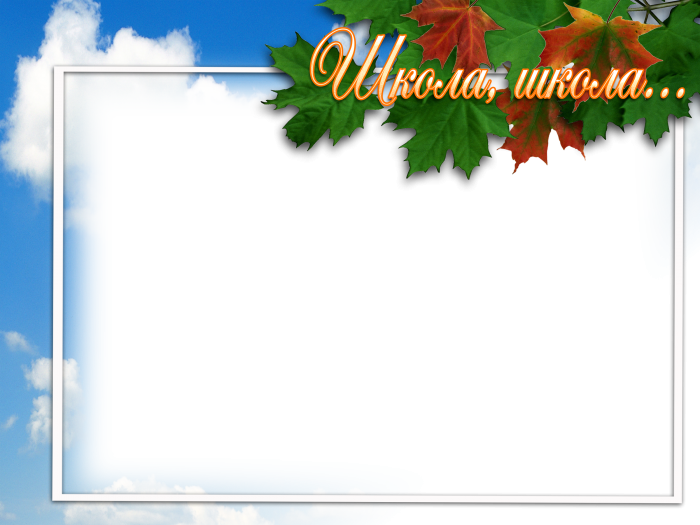 Звенит звонок. На  экране 1 слайд – осень, школа
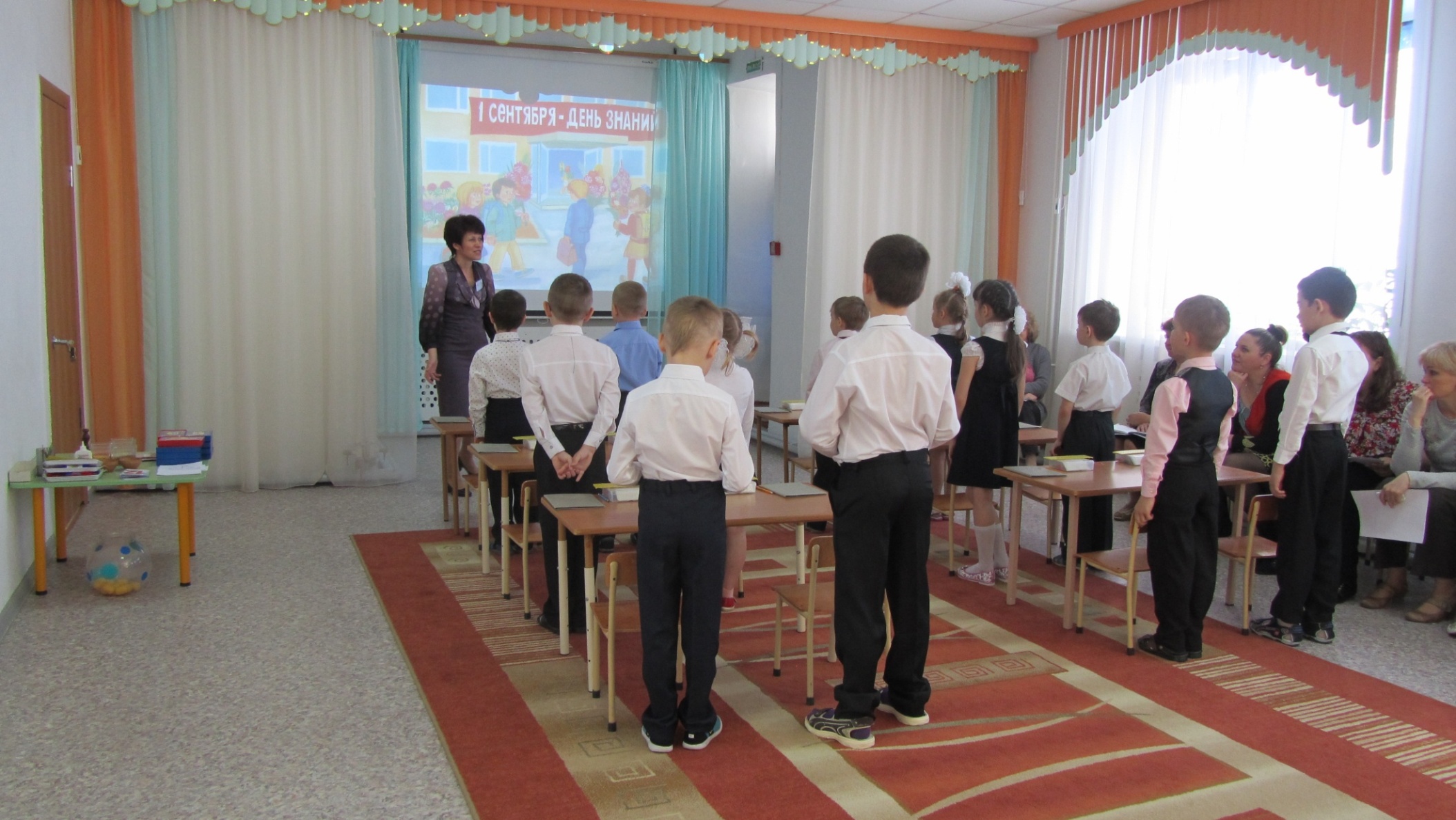 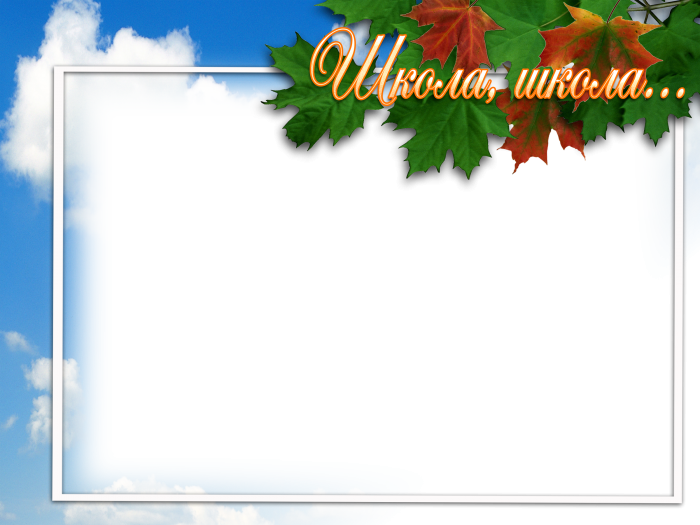 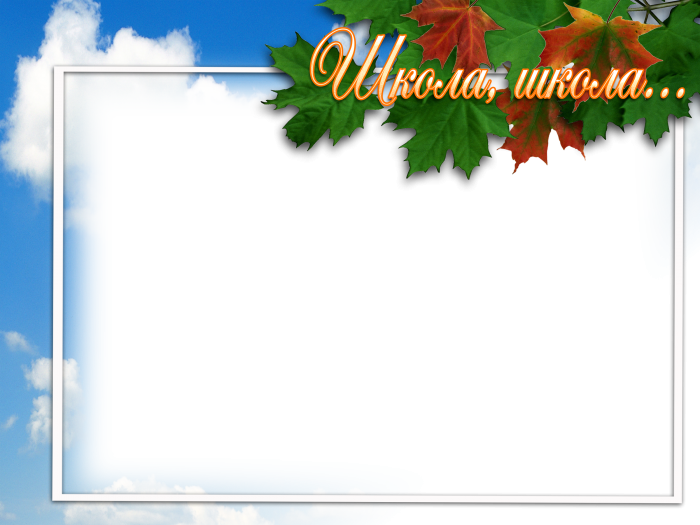 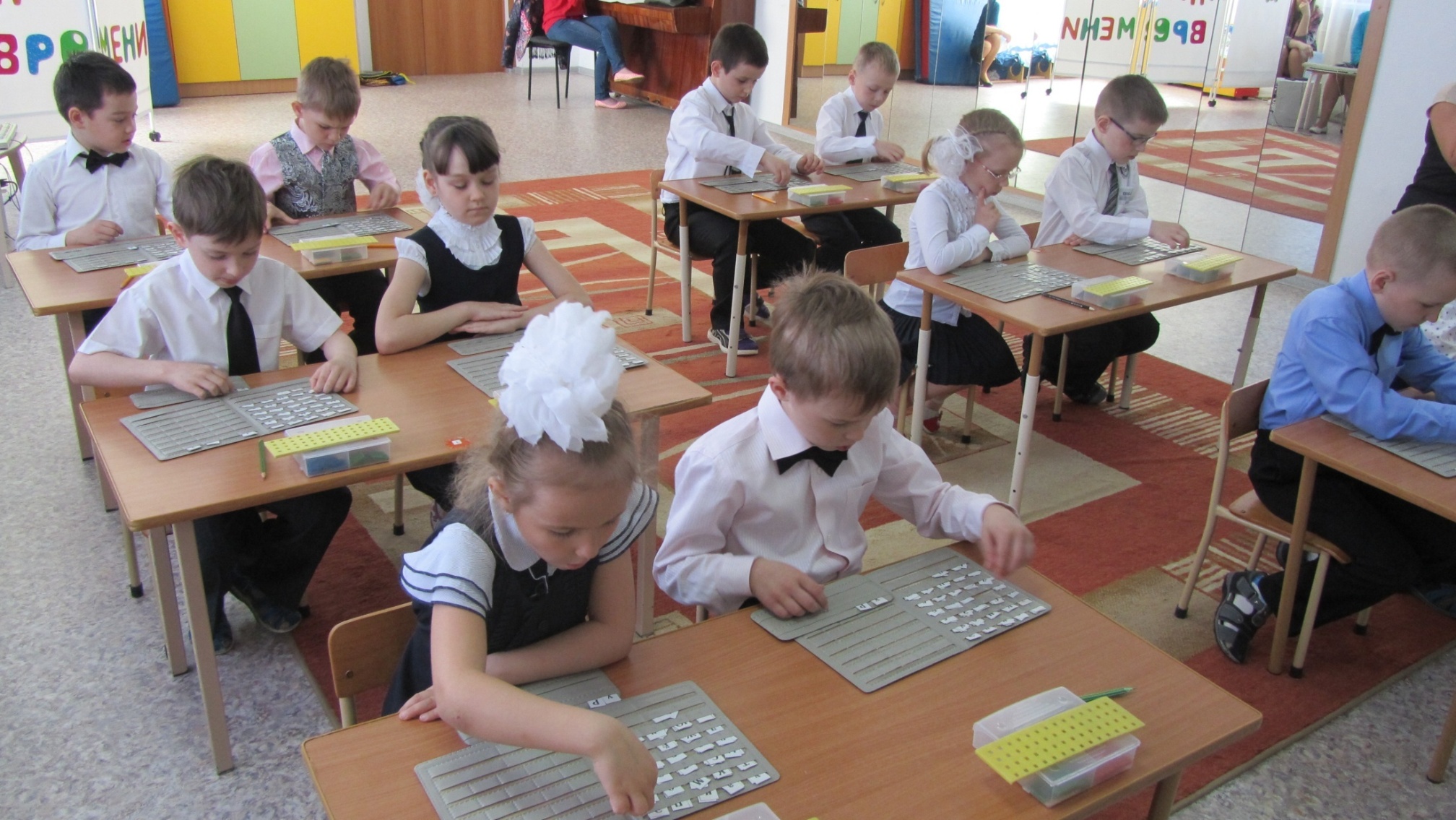 Логопед: -Мы сейчас узнаем, что с нами происходит. 
Откройте кассы букв.
Диктант
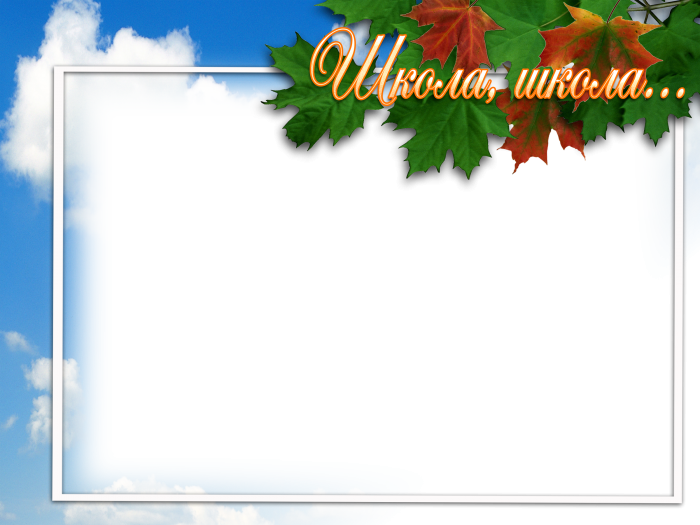 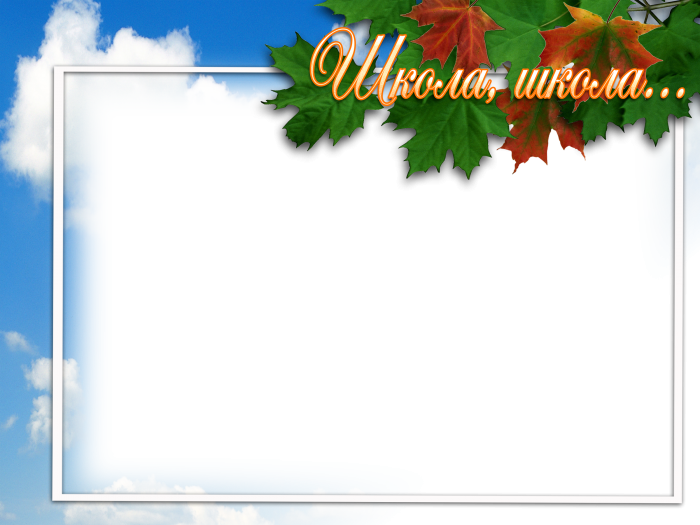 Логопед: -Разложите слоговые схемы на столе. Полученные слова надо разделить на слоги и выделить ударный слог (работа со слоговыми схемами).
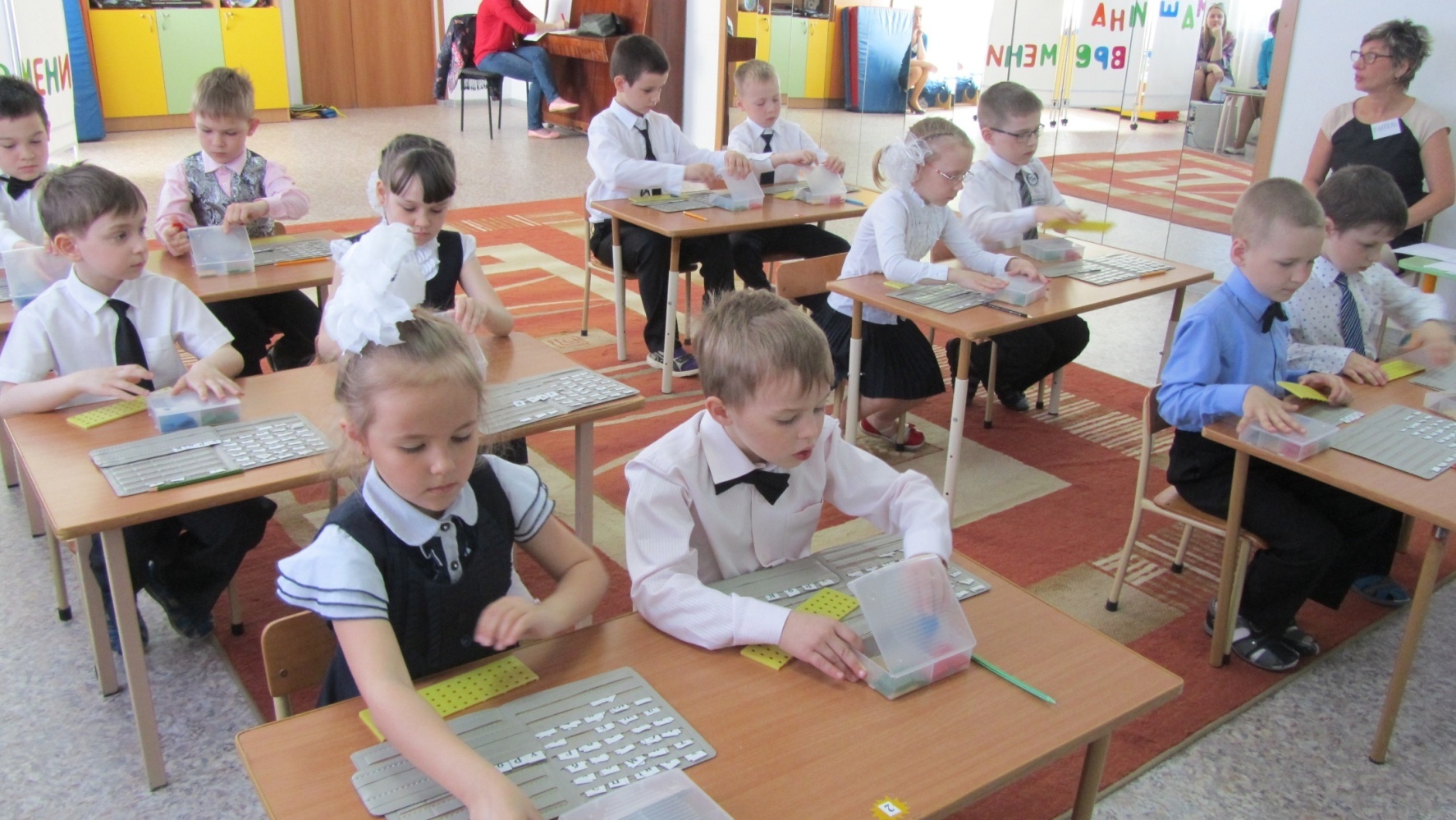 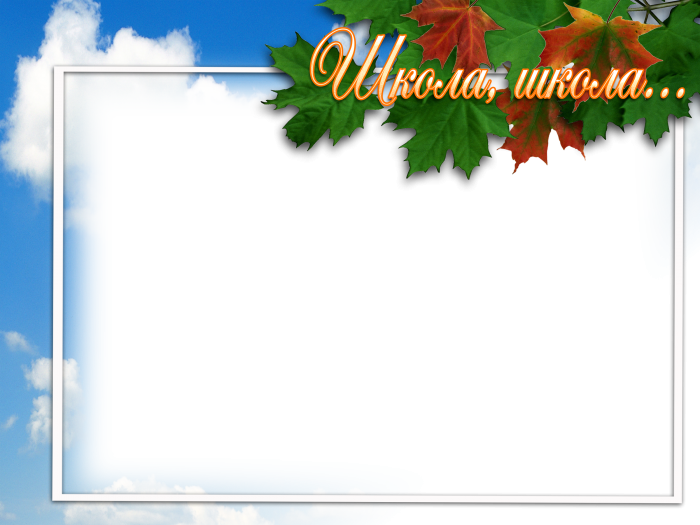 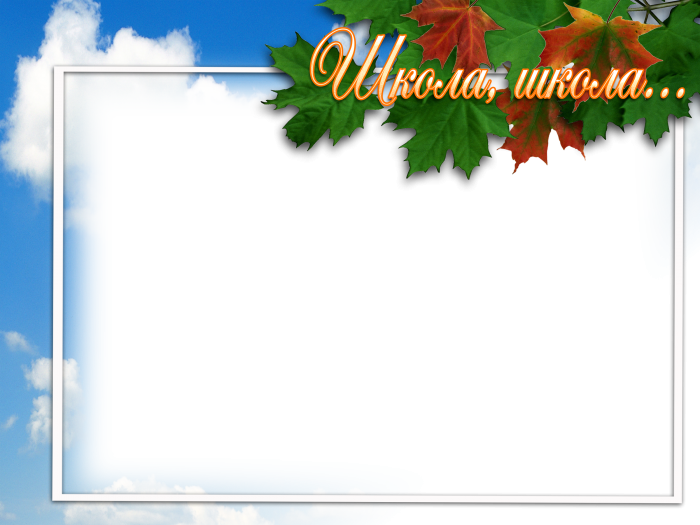 Логопед: Ещё сегодня утром вы были ребятами из детского сада, а сейчас вы – ученики школы. Давайте посмотрим на картинки и найдём отличия левой картинки от правой (дети говорят полной фразой. Например, на левой картинке дети находятся в группе с воспитателем, а на правой картинке дети в классе с учителем и т.д.)
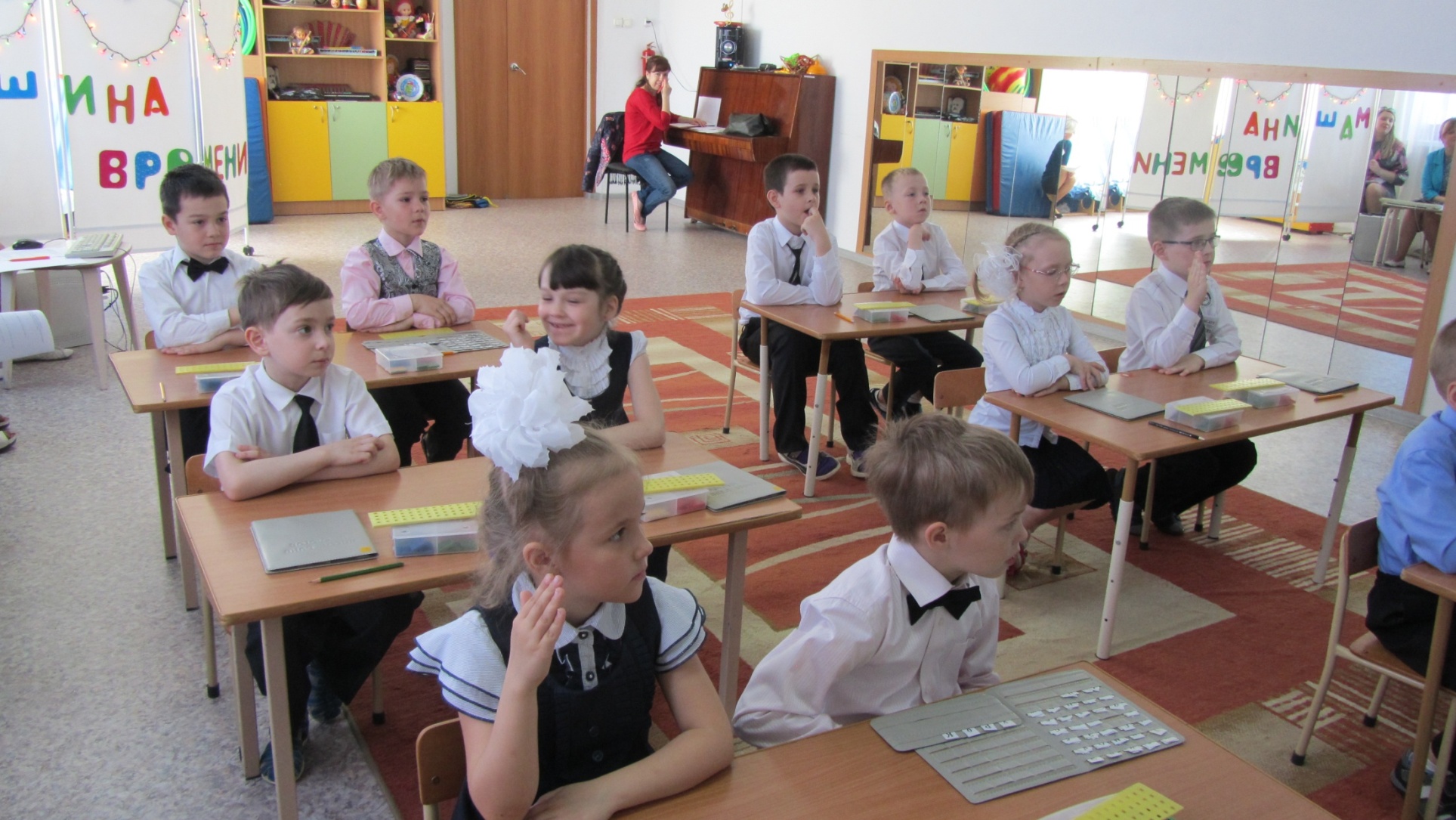 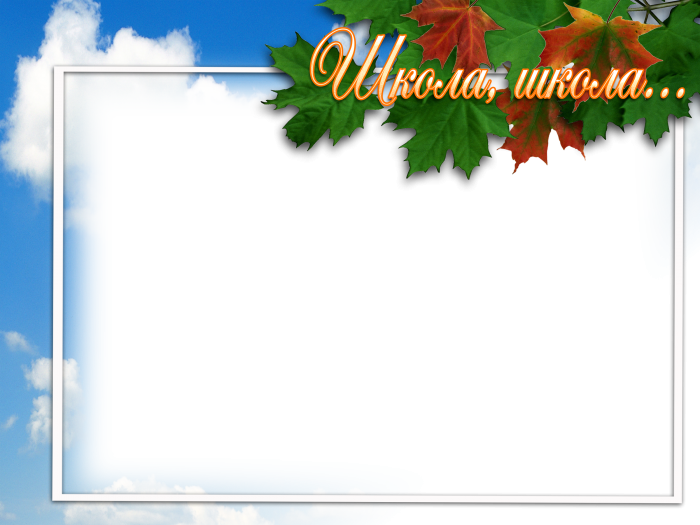 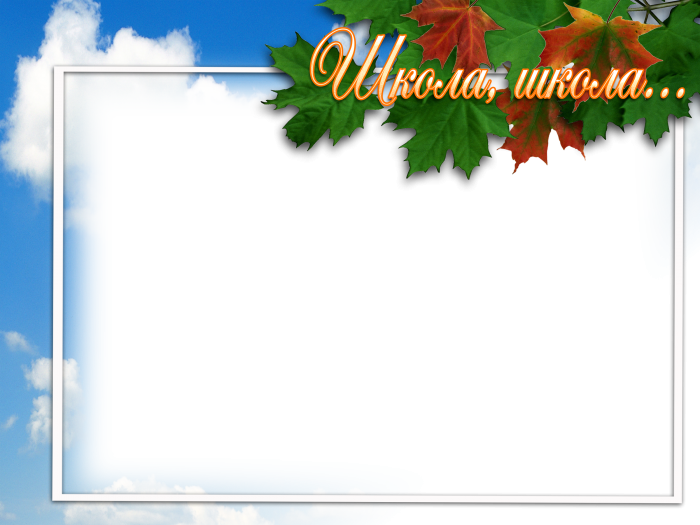 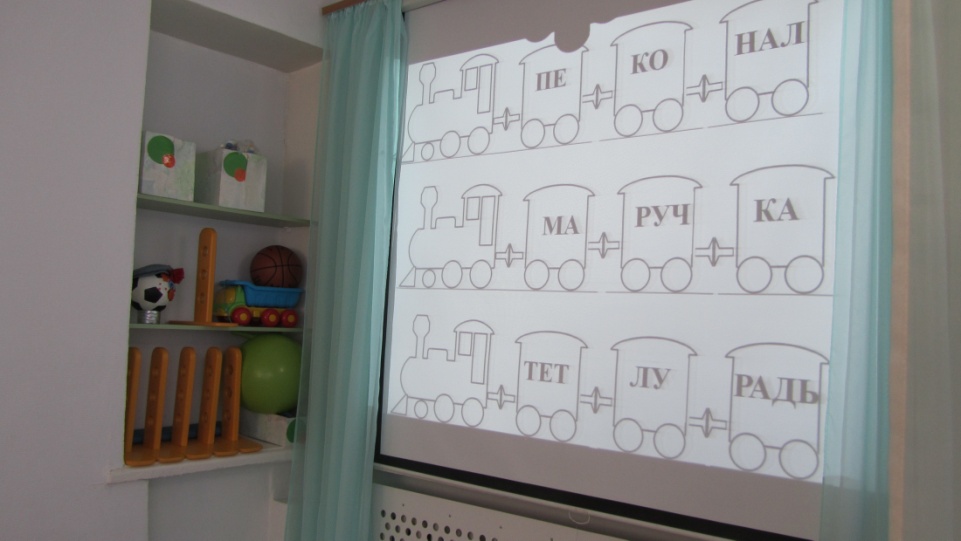 На экране 3 слайд -  ребус с изображением поездов, на вагонах написаны слоги. Дети читают слоги, называют лишний слог, объясняют значение слова, которое получилось (ручка, пенал, ранец).
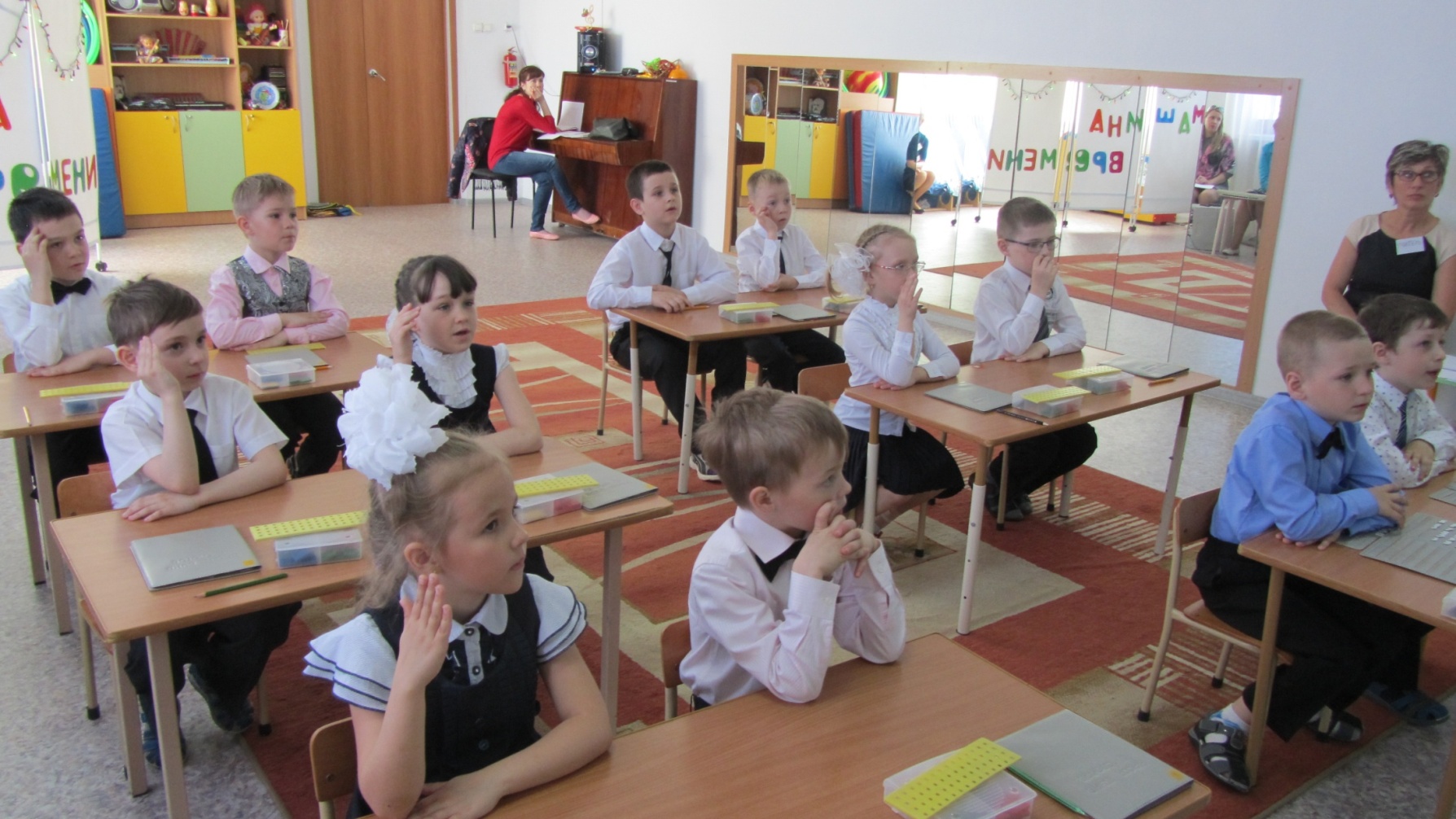 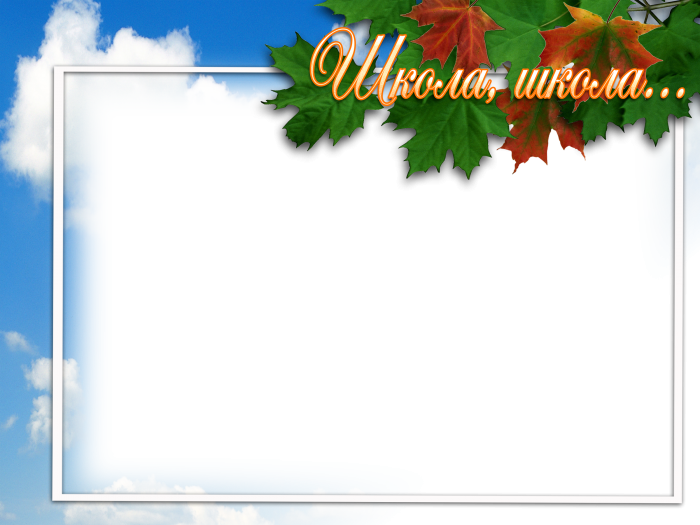 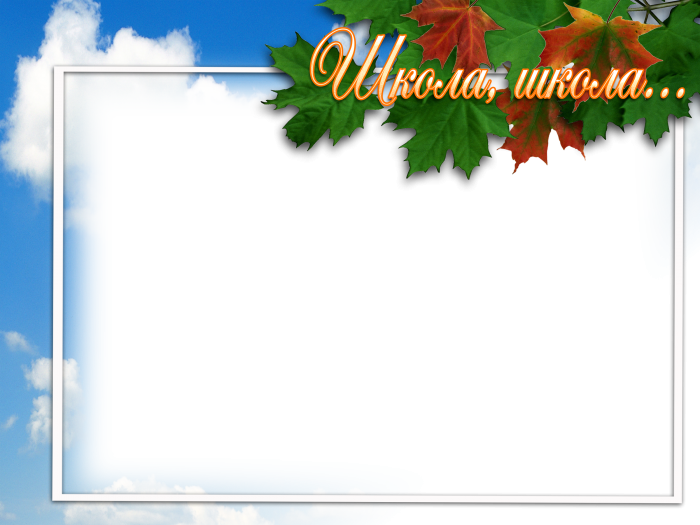 Логопед:- Сейчас мы  отдохнем и поиграем в игру "Часы"
(на полу по кругу разложены карточки с числами  от 1 до 12).
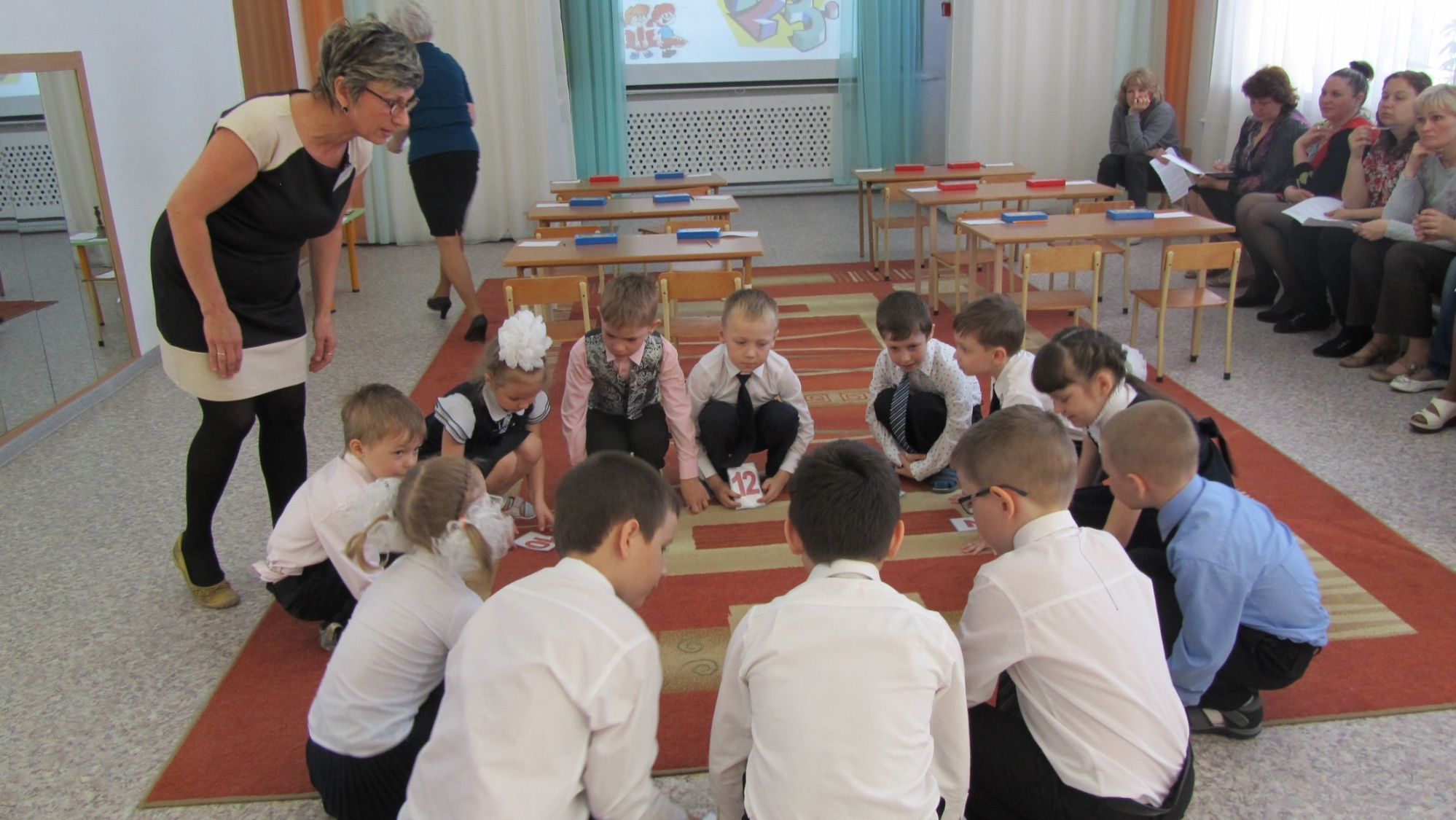 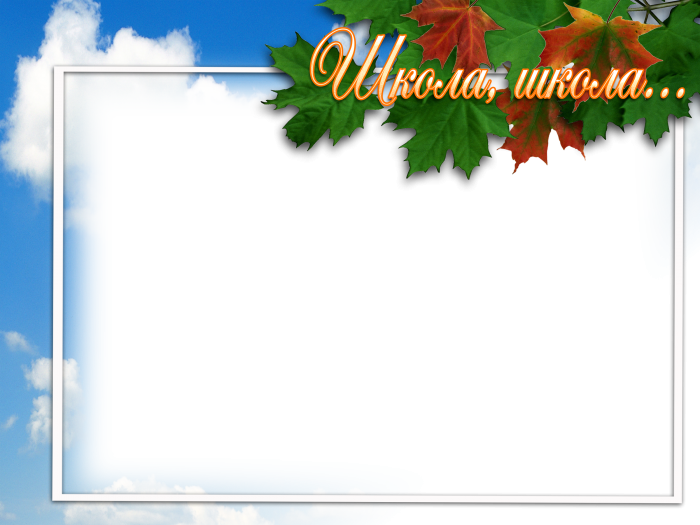 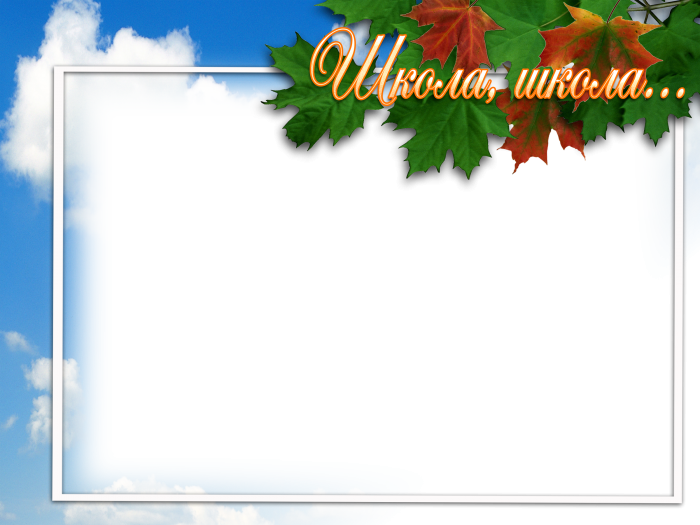 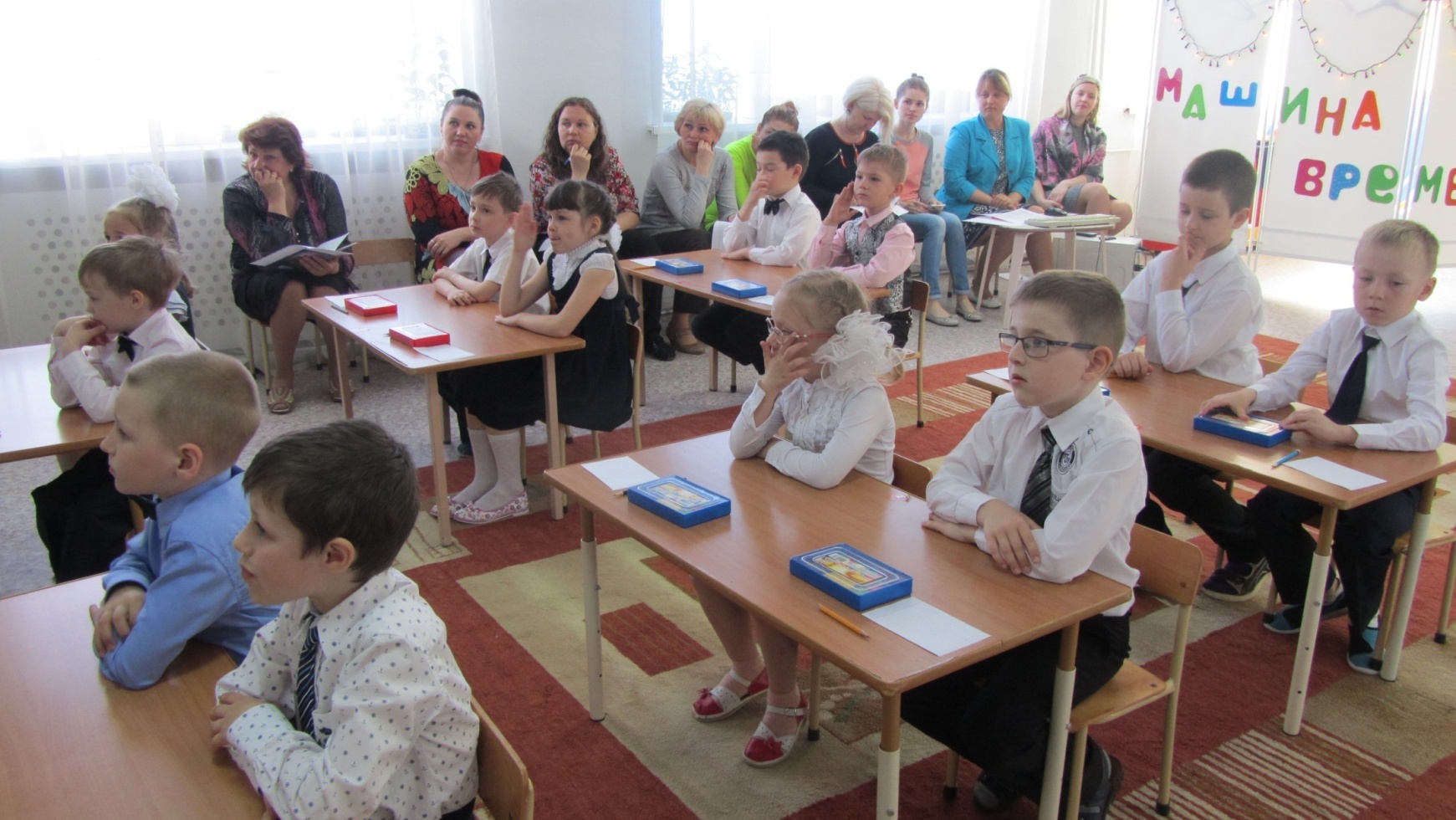 Логопед: (на экране 5 слайд ) 
Первое  задание - посмотрите на картинку и  придумайте по ней задачу.
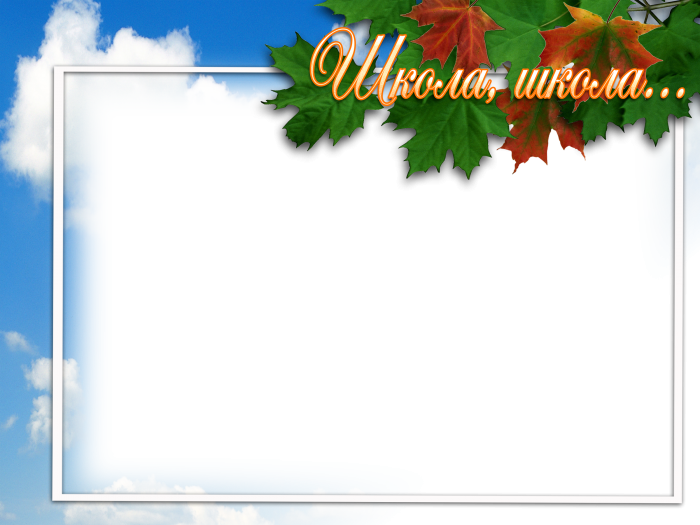 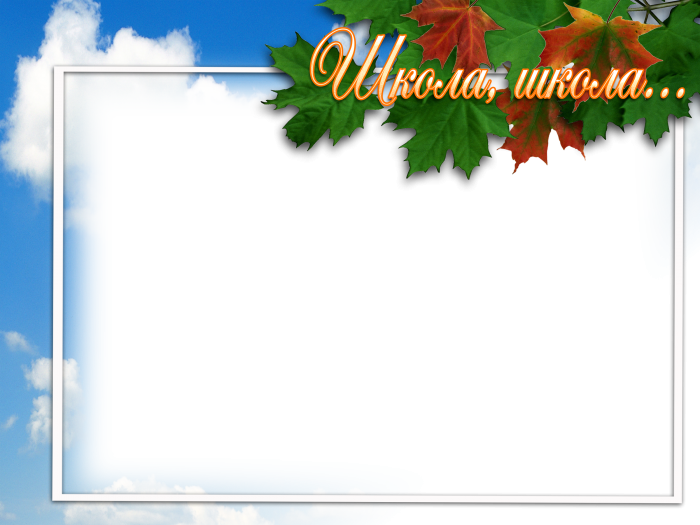 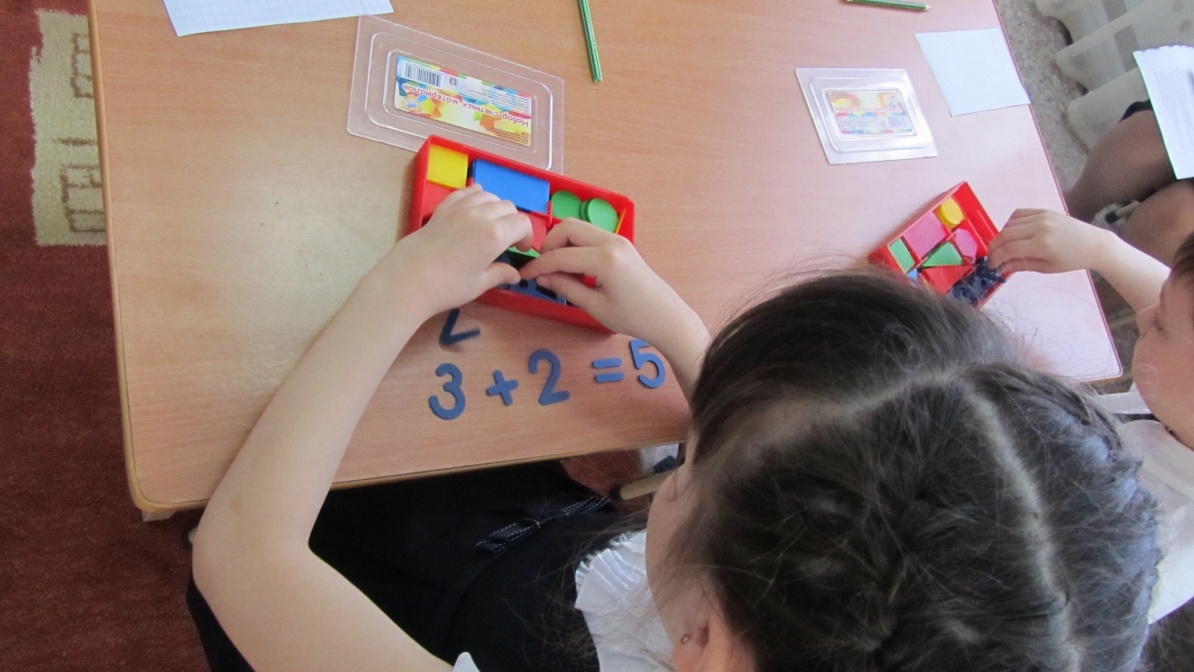 Логопед: Второе  задание.  (на экране 6 слайд) 
-Посмотрите на доску,  Вам нужно поставить 
математические знаки  и объяснить, почему между цифрами стоит тот или иной знак.
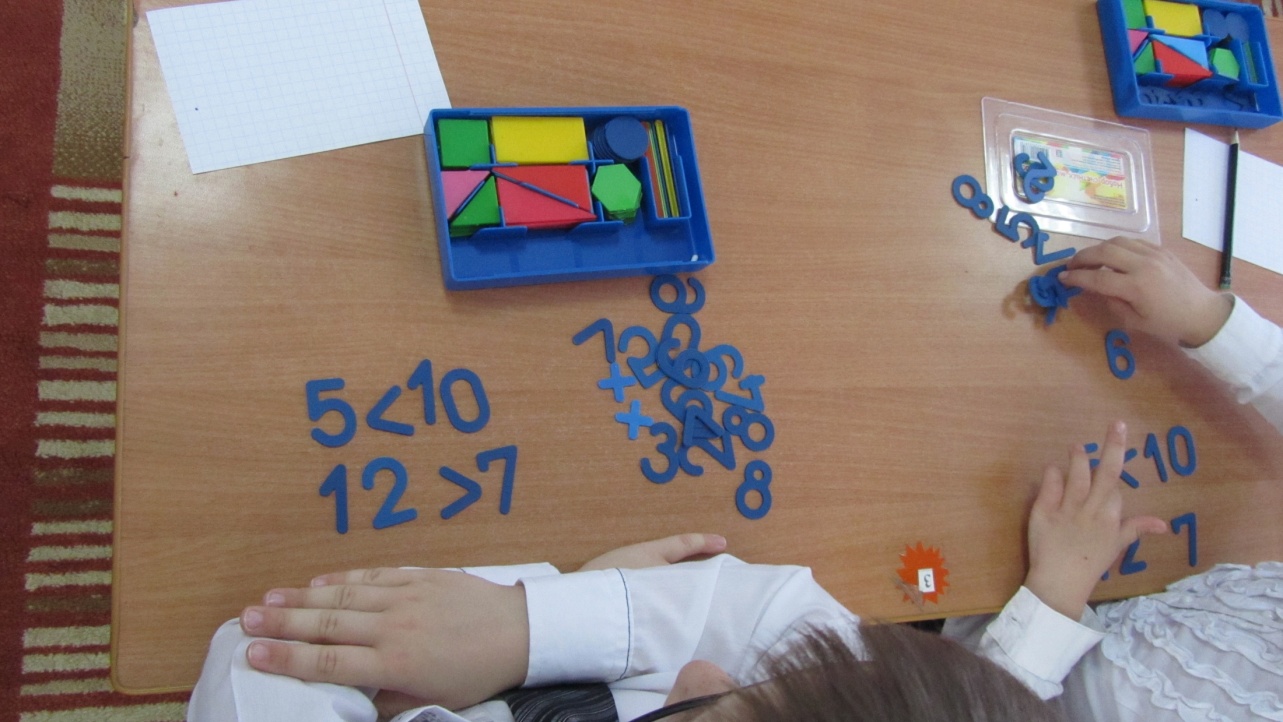 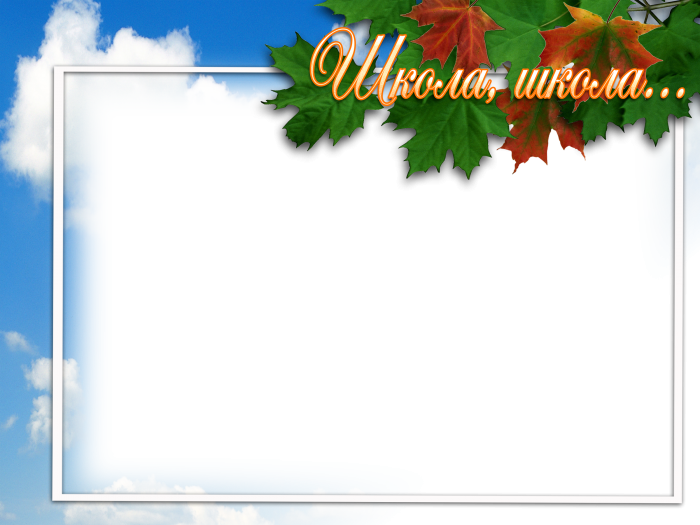 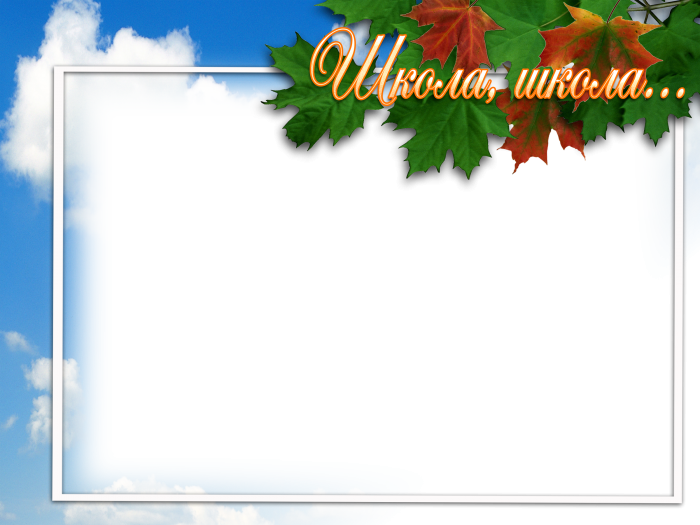 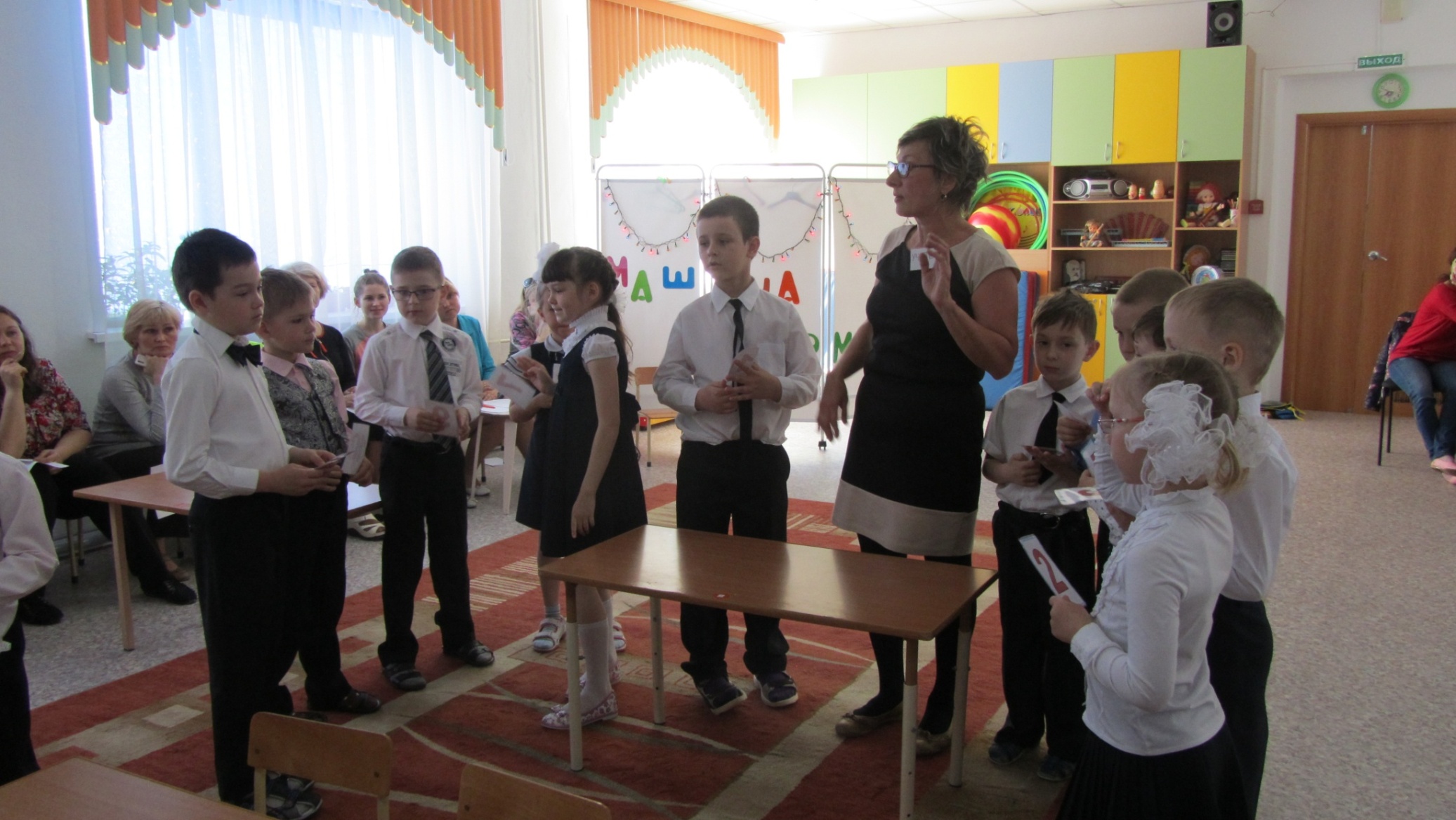 На экране 8 слайд  Прочитайте, как называется 3 урок  называется ? 
Дети читают  -"Технология".
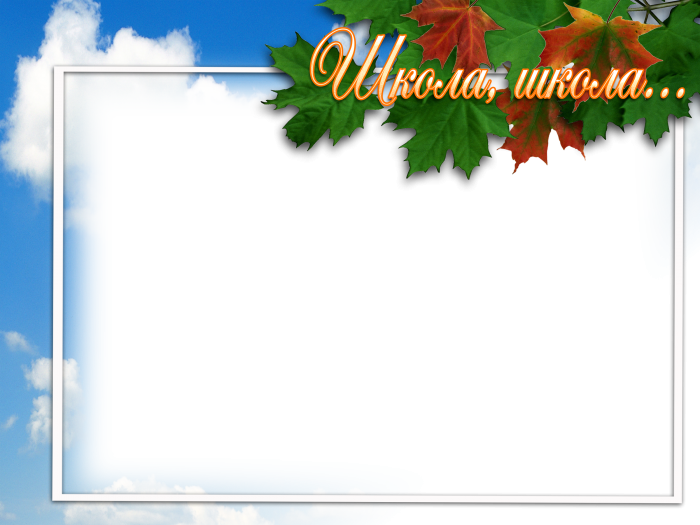 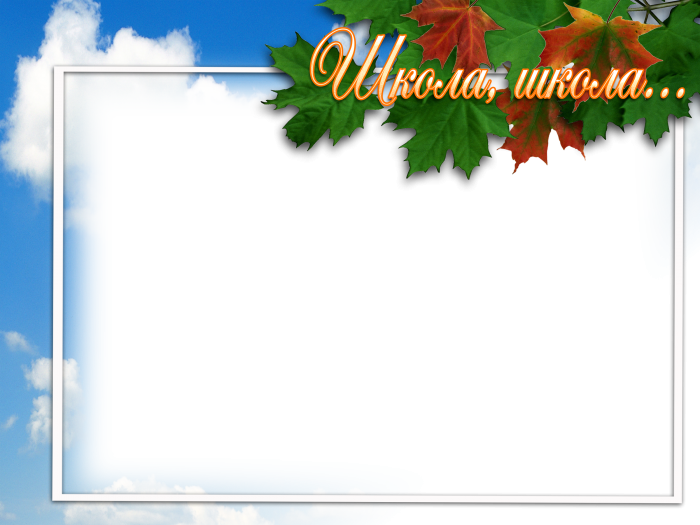 1 команда выкладывает слово "парта" крупой (гречка, пшено, рис, горох)
2 команда выкладывает слово "учитель"  бумагой разными способами.
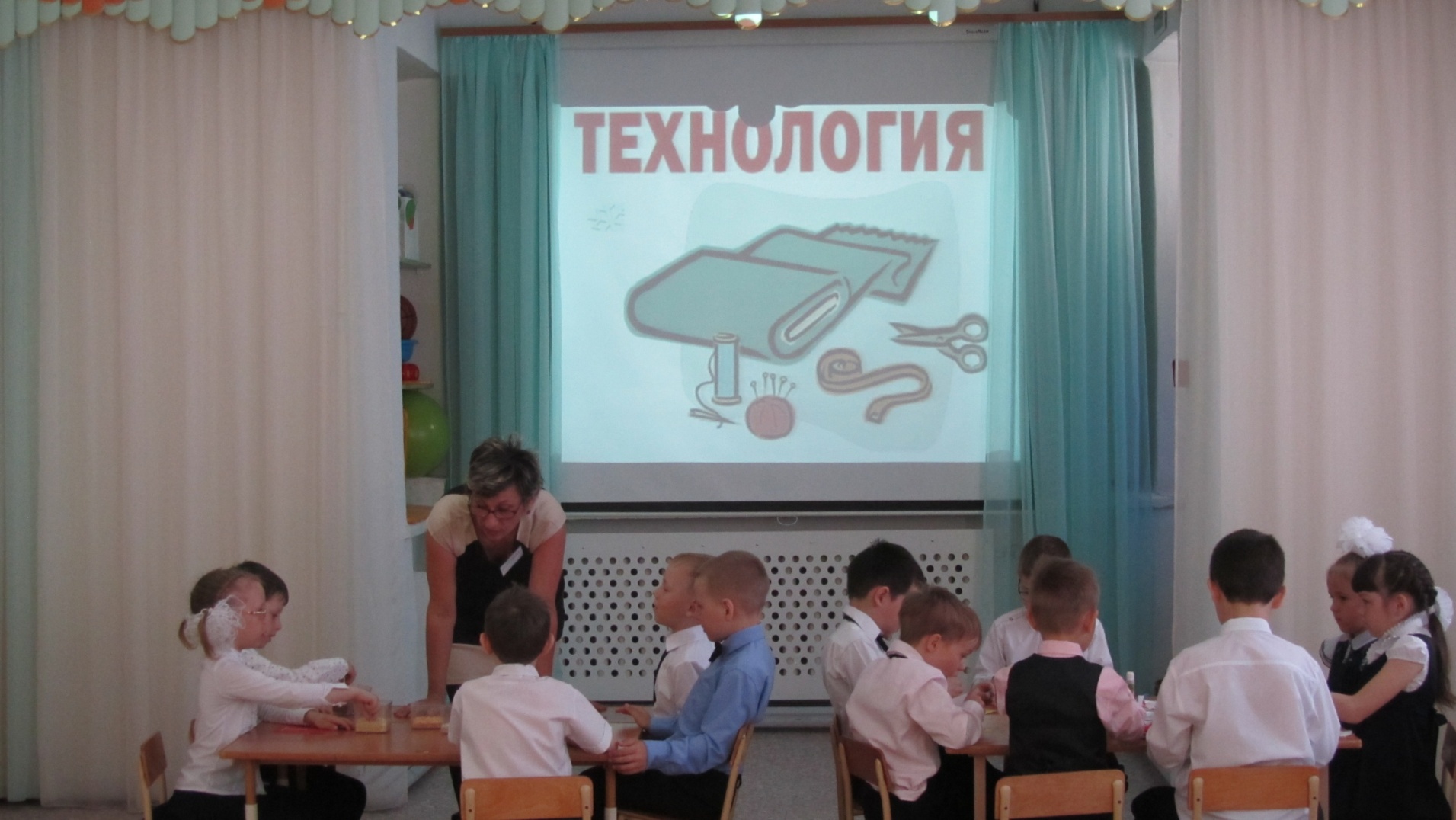 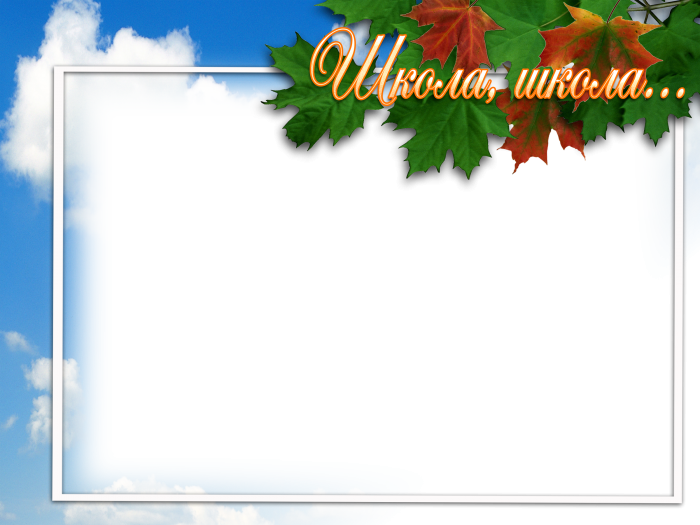 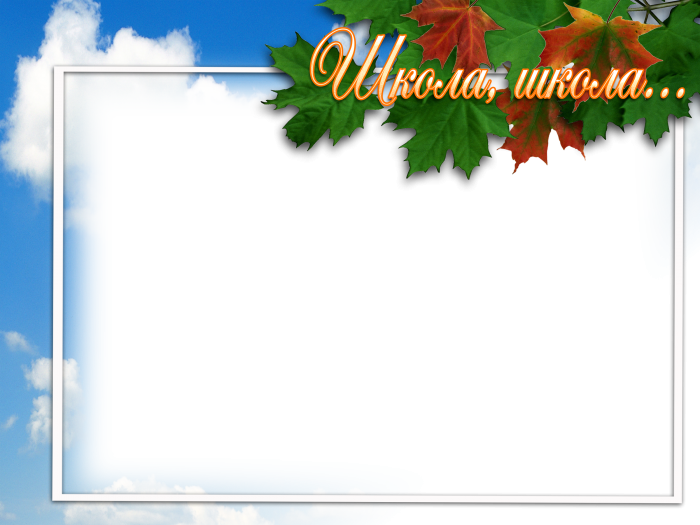 Со всеми заданиями на уроках вы справились. Я считаю, что каждый из вас готов к обучению в школе . 
Логопед поздравляет детей и надевает медали "К школе готов".
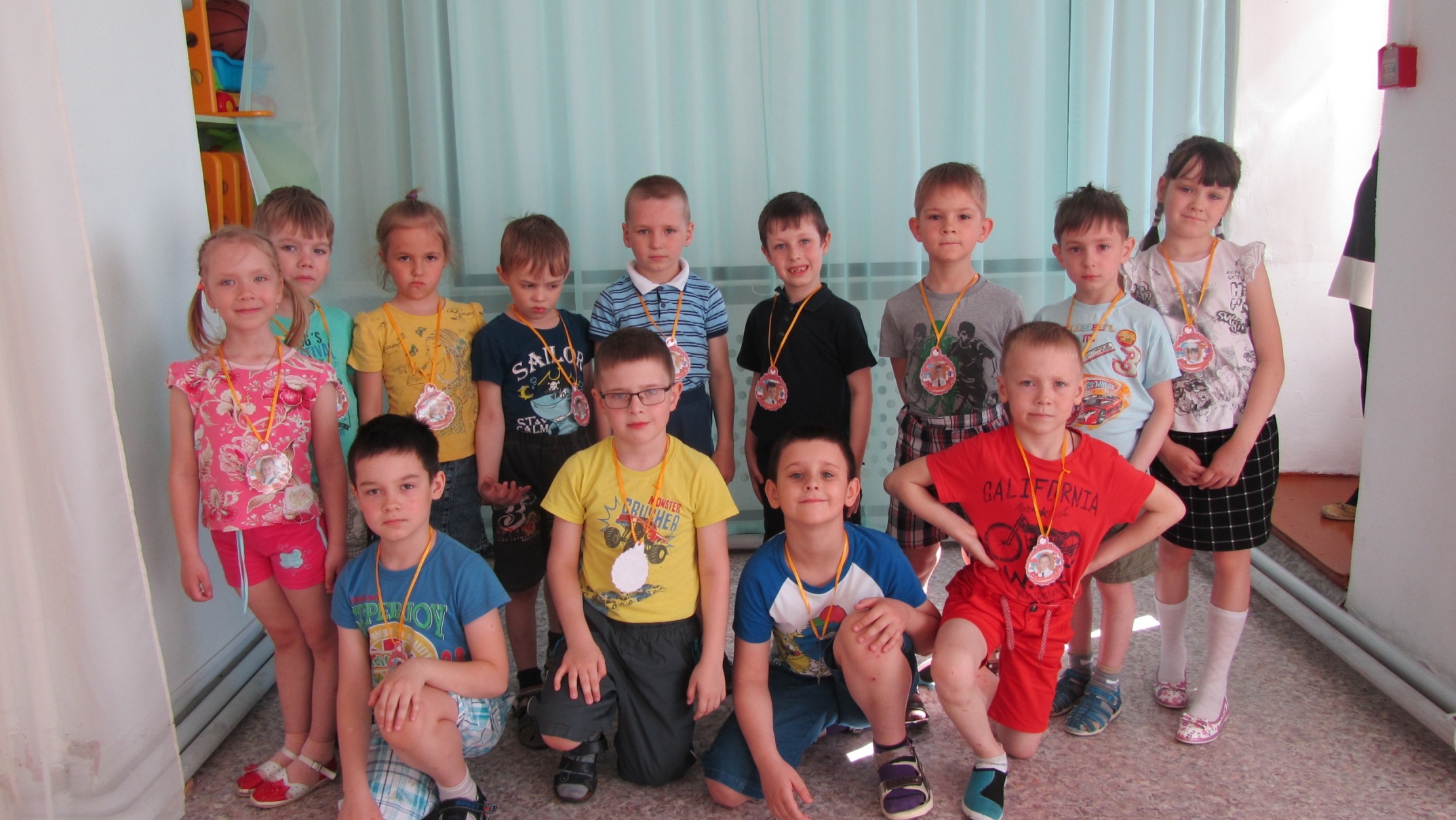